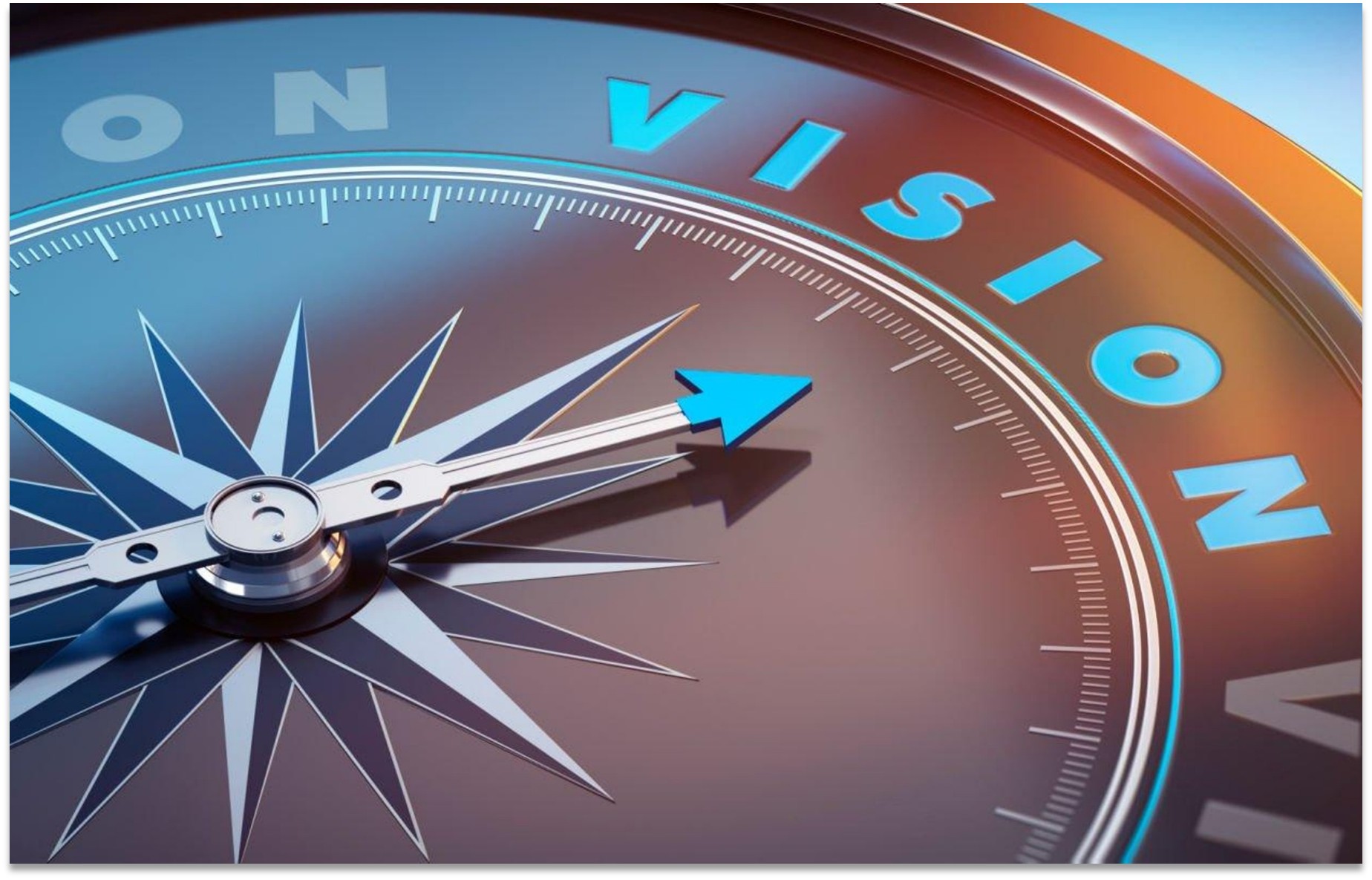 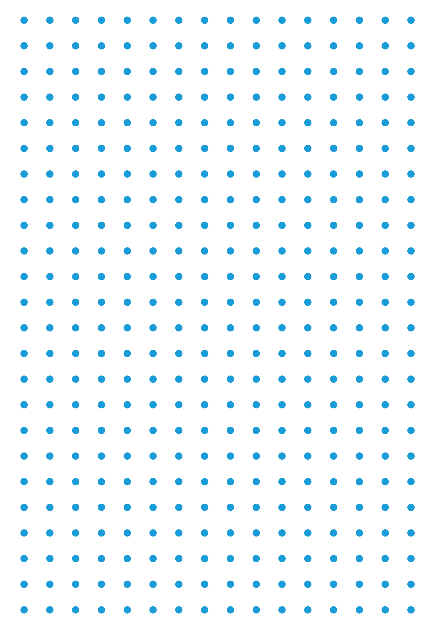 Let’s Build a Psychologically Safe Team – Together!
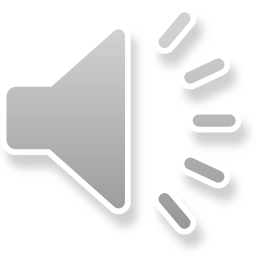 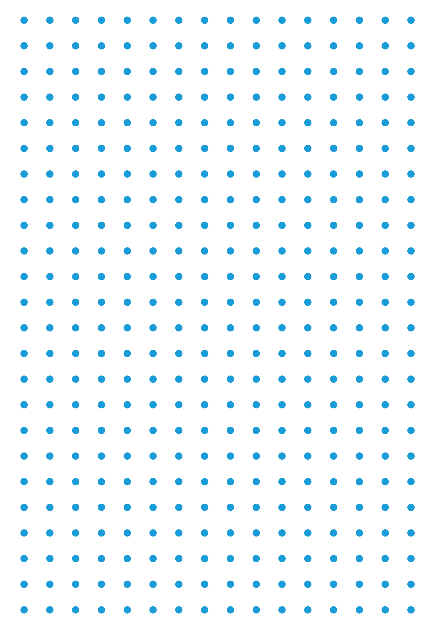 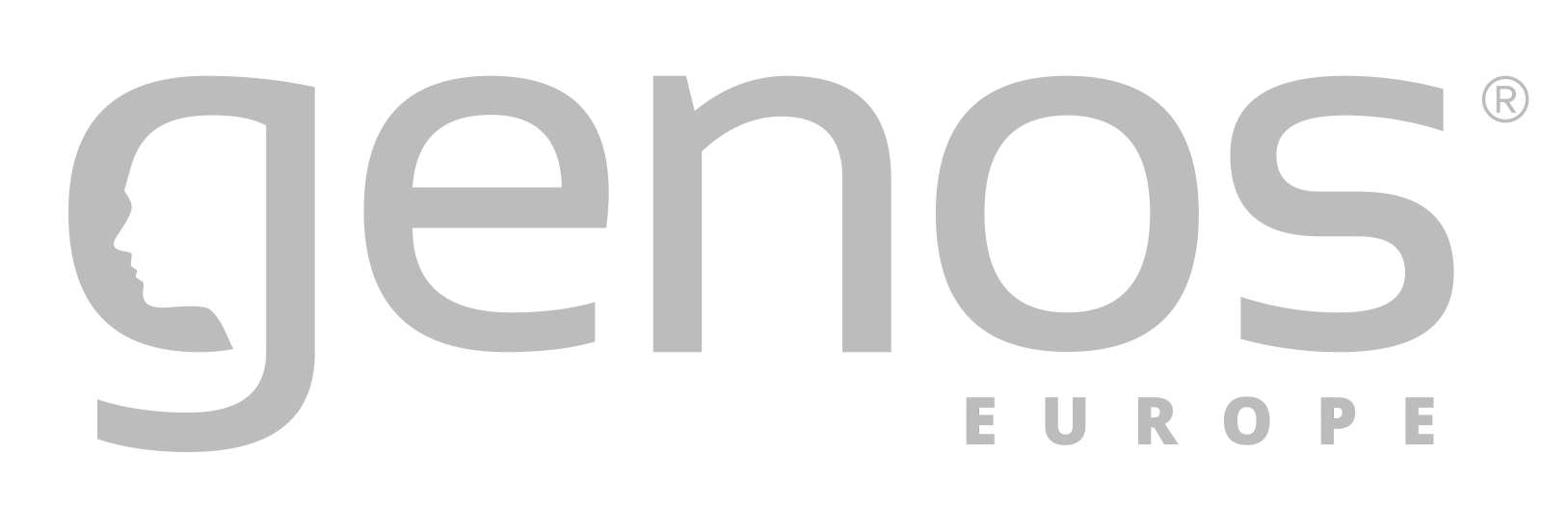 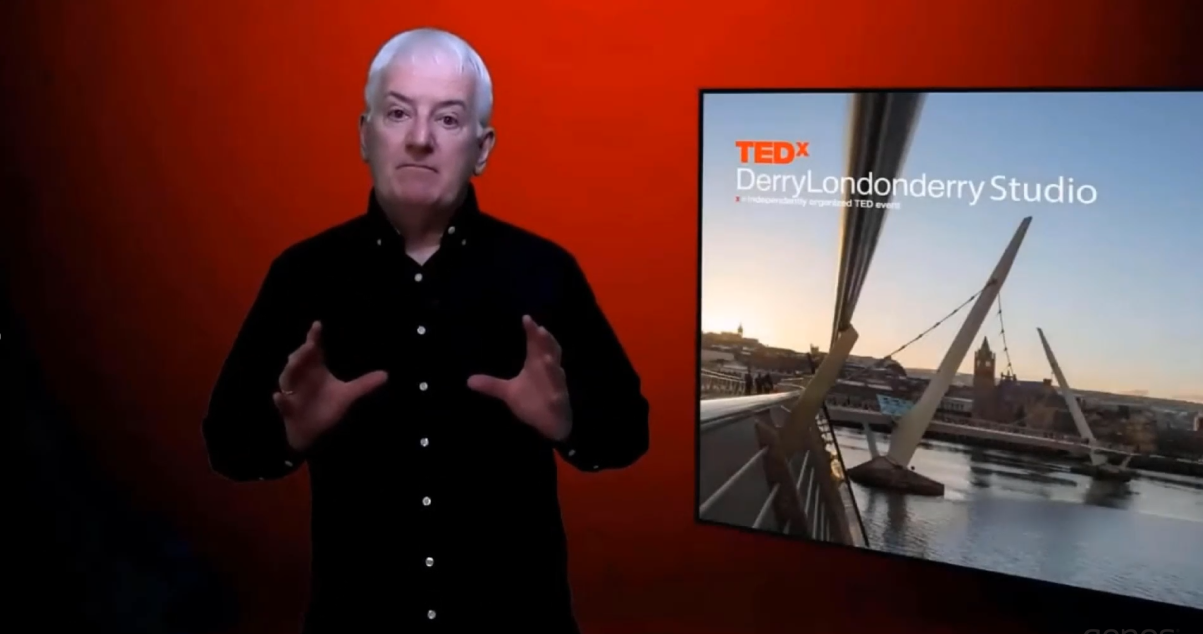 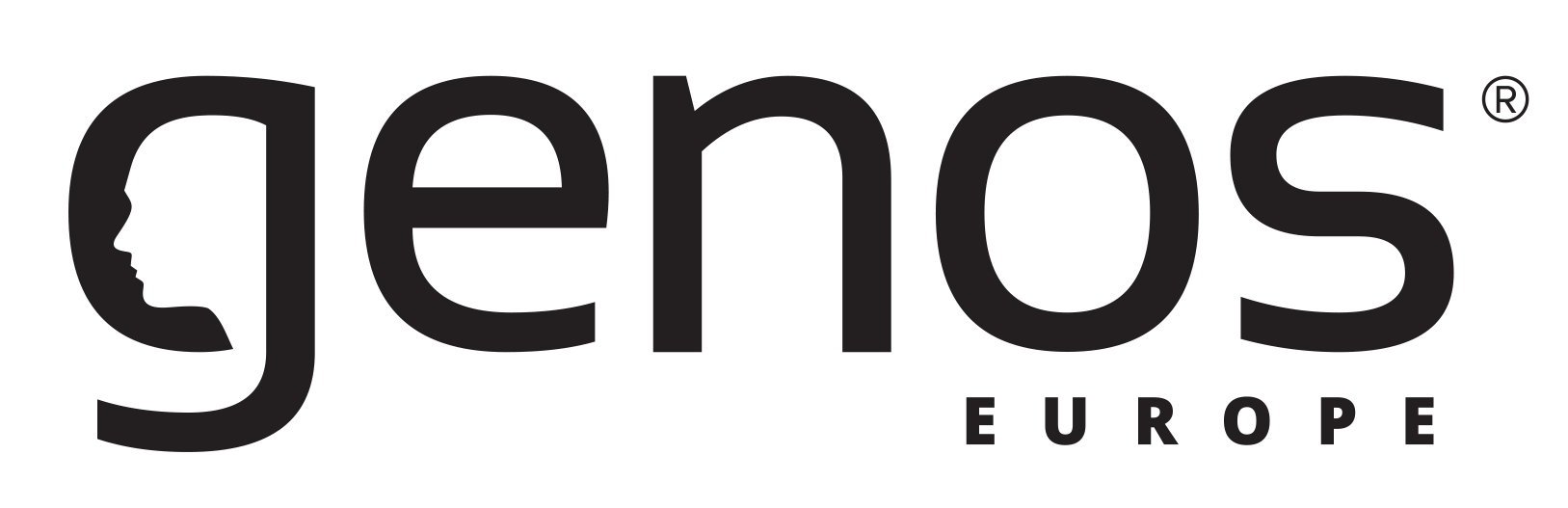 If you’ve had any of those experiences then you 
know what it’s like to feel ‘psychologically unsafe’

- and it’s not pleasant, right?
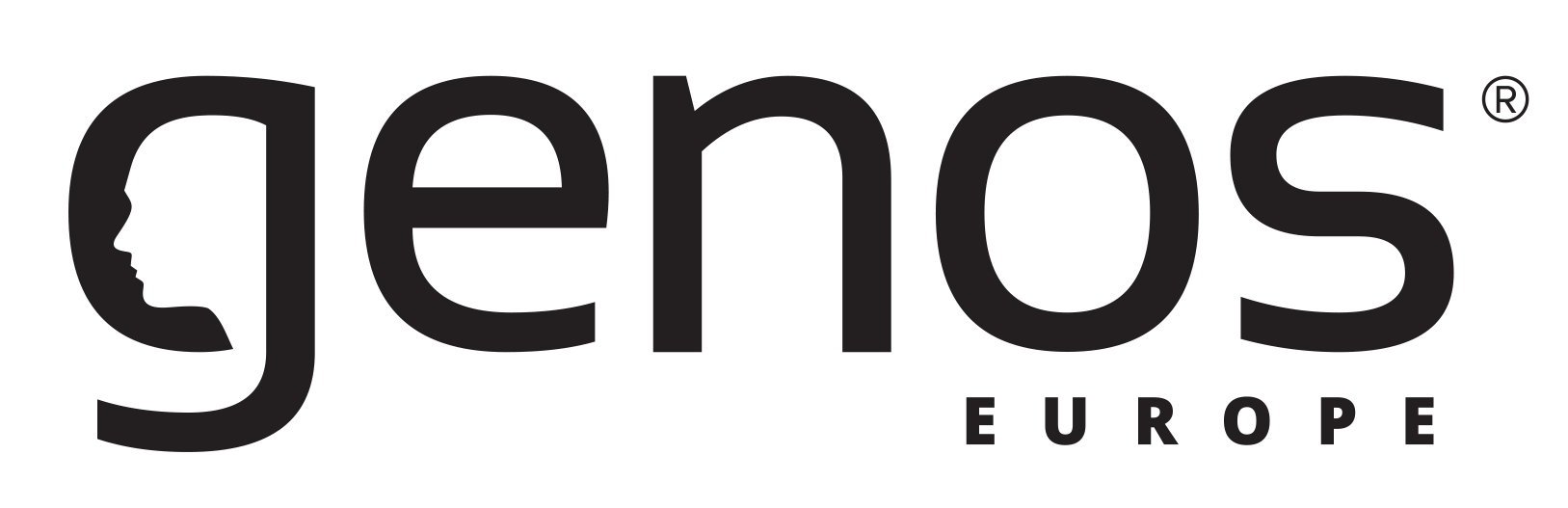 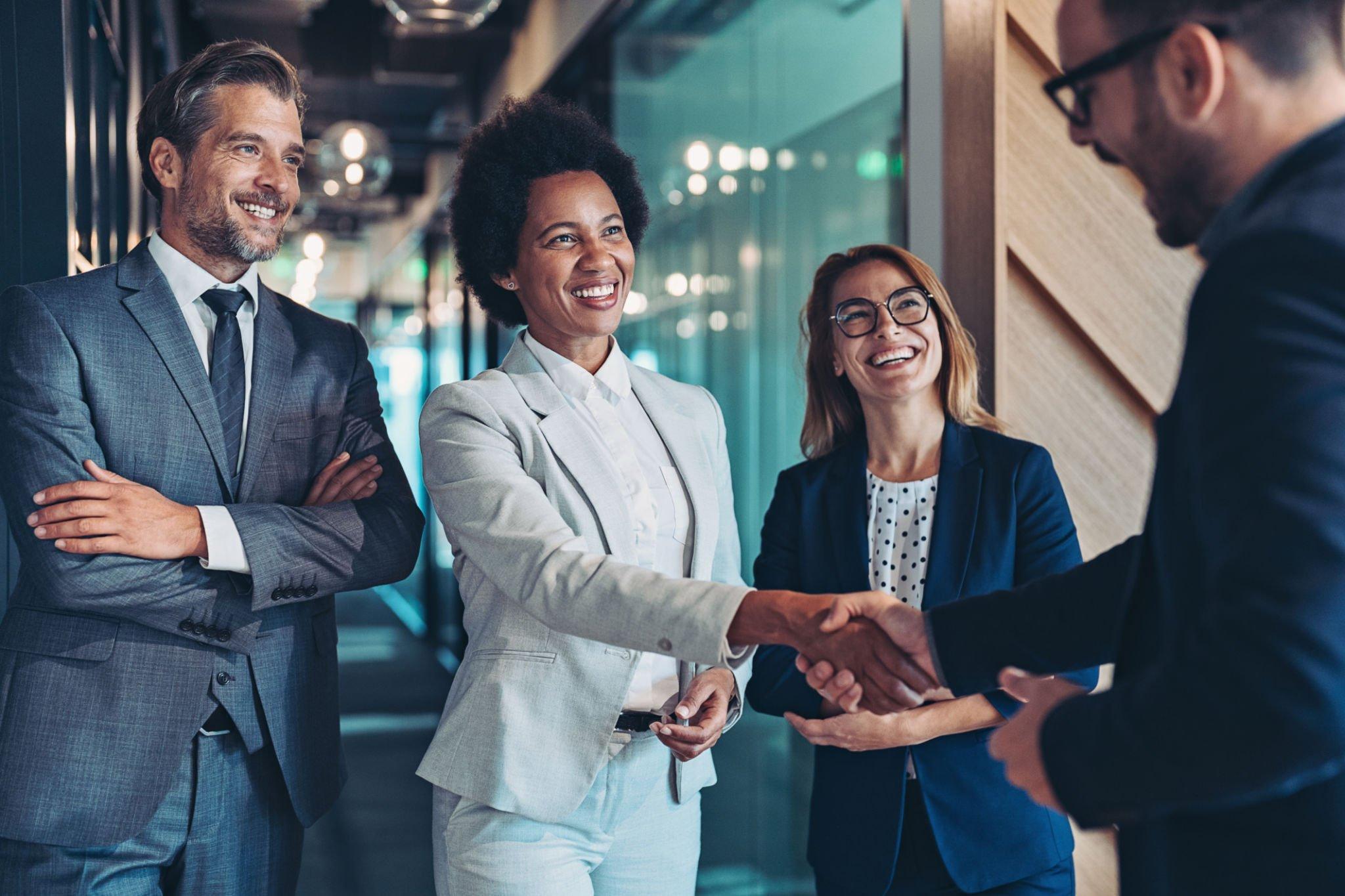 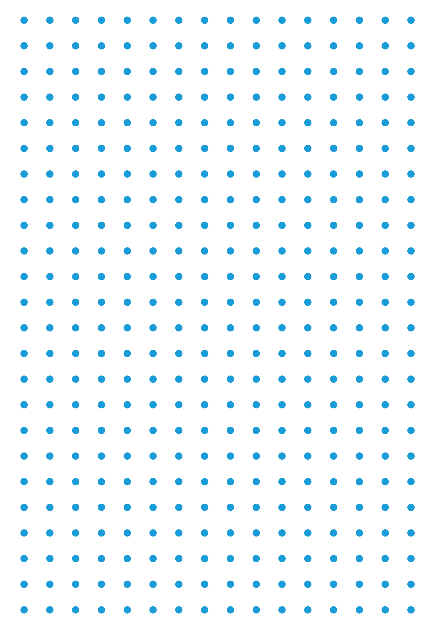 Trust vs. Psychological Safety
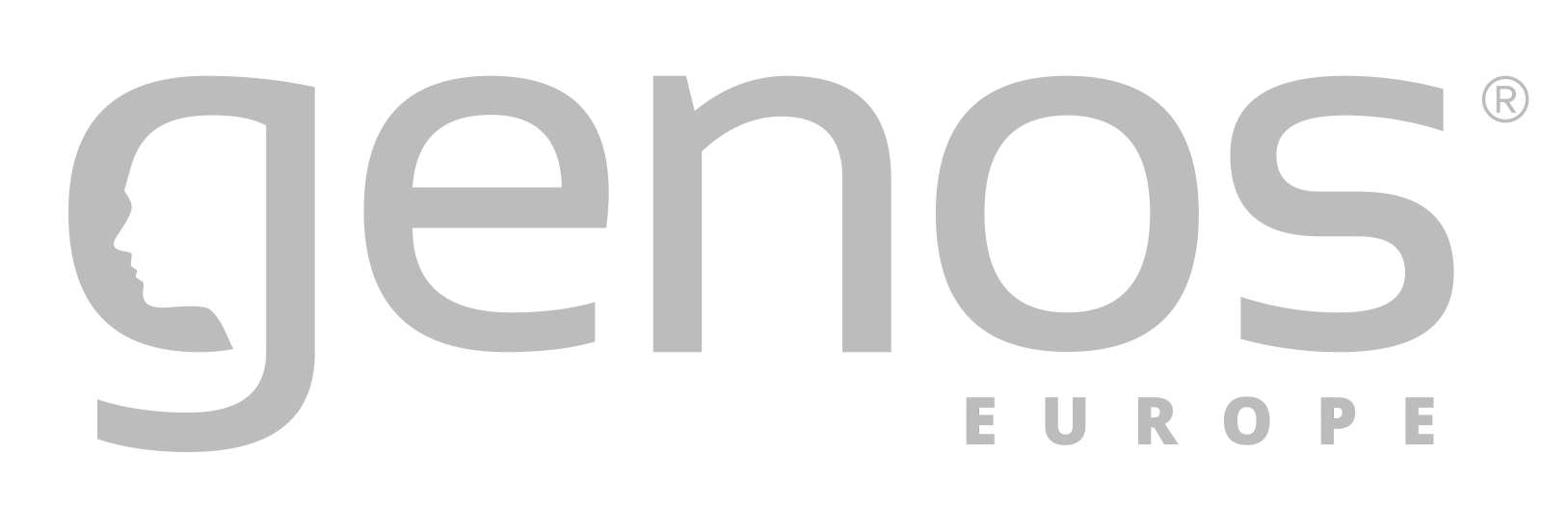 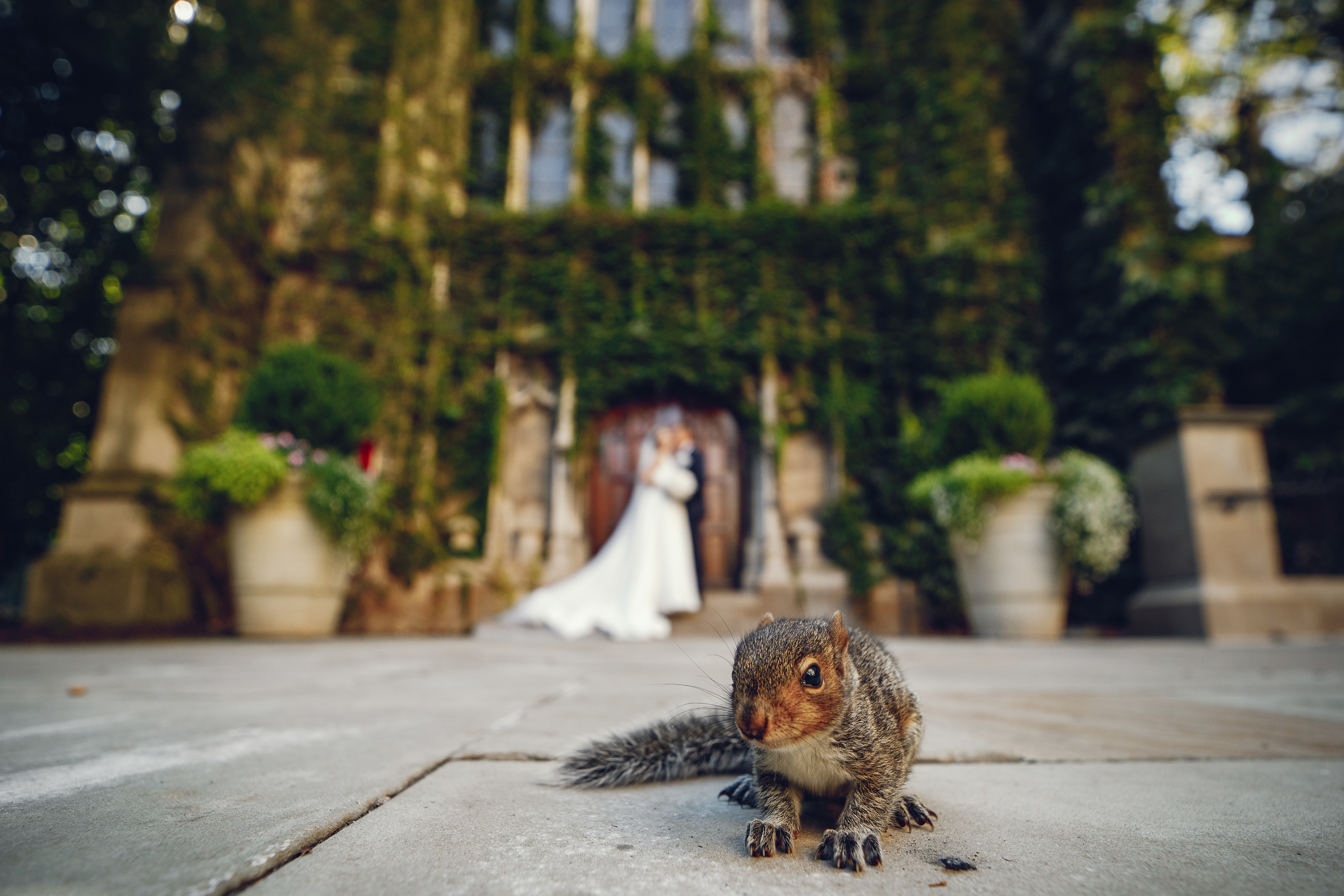 Amy Edmondson’s 
‘Four Interpersonal Risks’
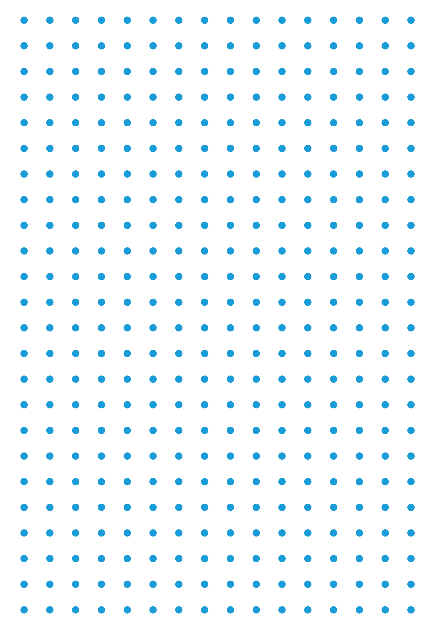 If you ask a question you could be viewed as ignorant
If you make a mistake you might be seen as incompetent
If you question ‘the way we do things’ it could be seen as being negative
If you ask for or provide feedback could be considered intrusive
‘No one wants to be                     the skunk at the picnic’
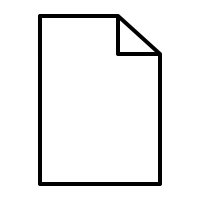 18
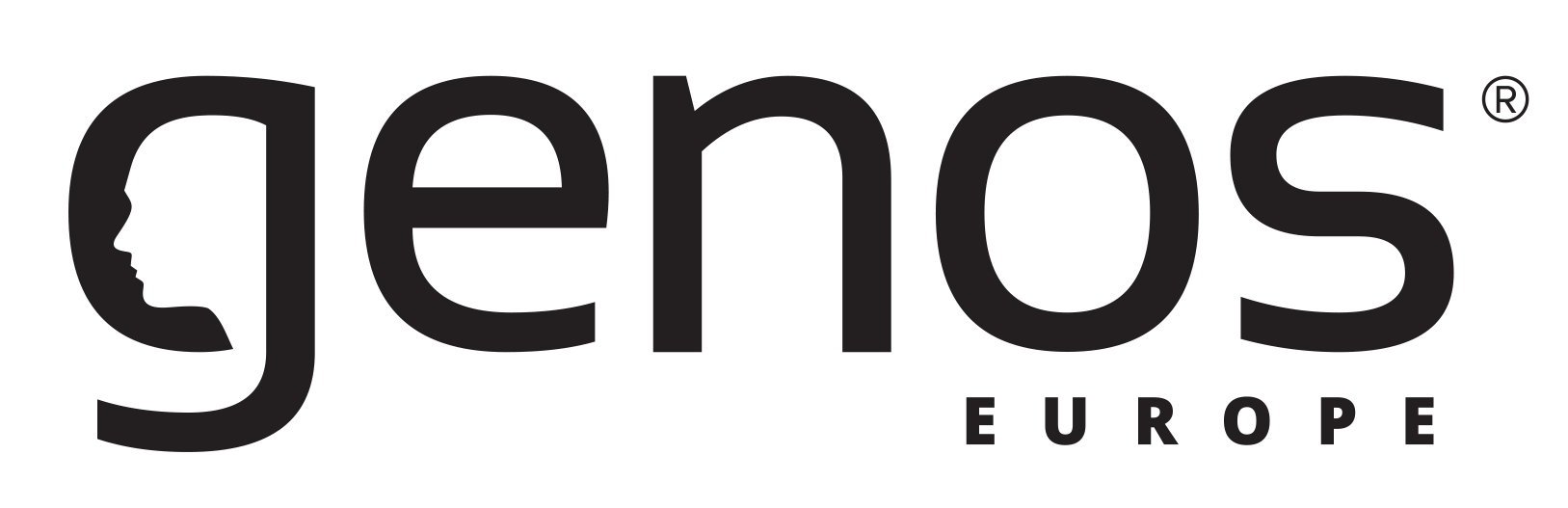 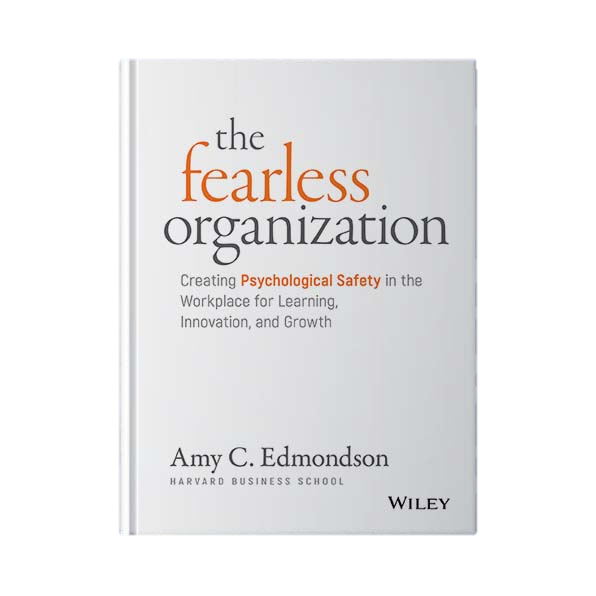 What is Psychological Safety?
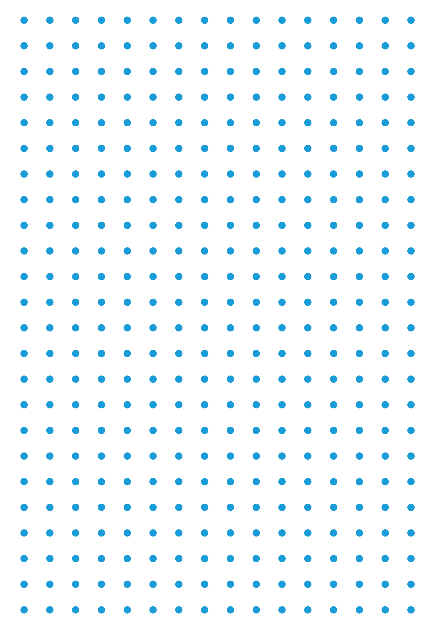 A belief members of a team hold that it is safe for interpersonal risk taking
A sense of confidence that speaking up will not result in rejection, punishment or embarrassment by members of the team
A team environment of respect and interpersonal trust where people feel comfortable being themselves
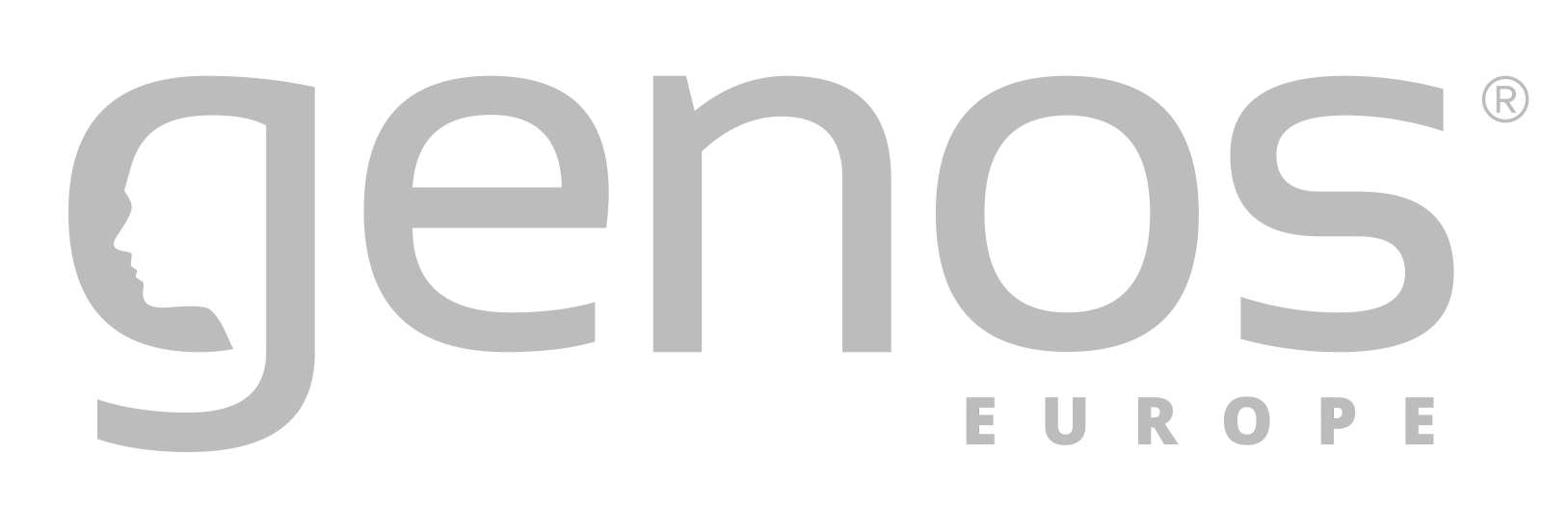 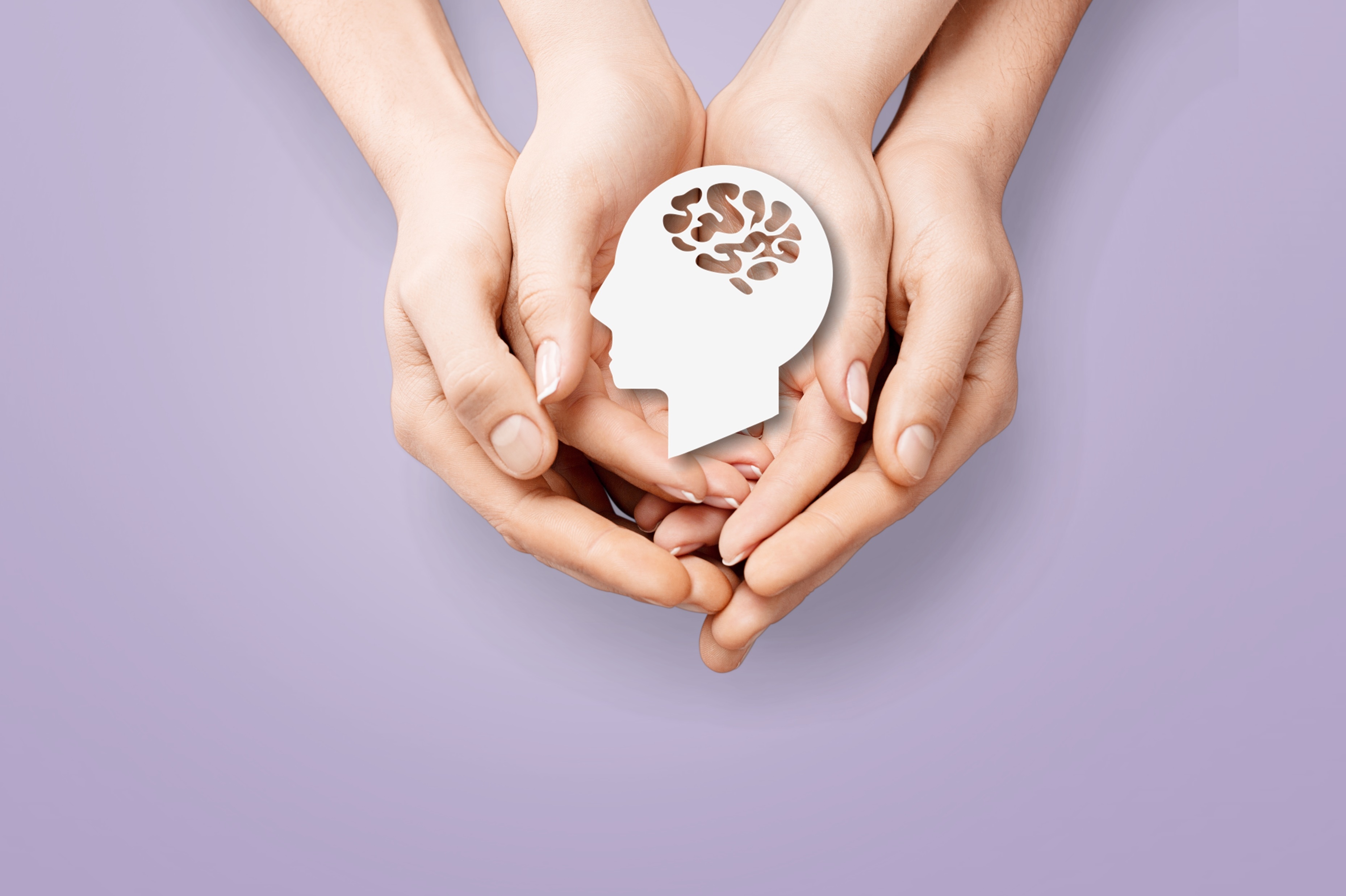 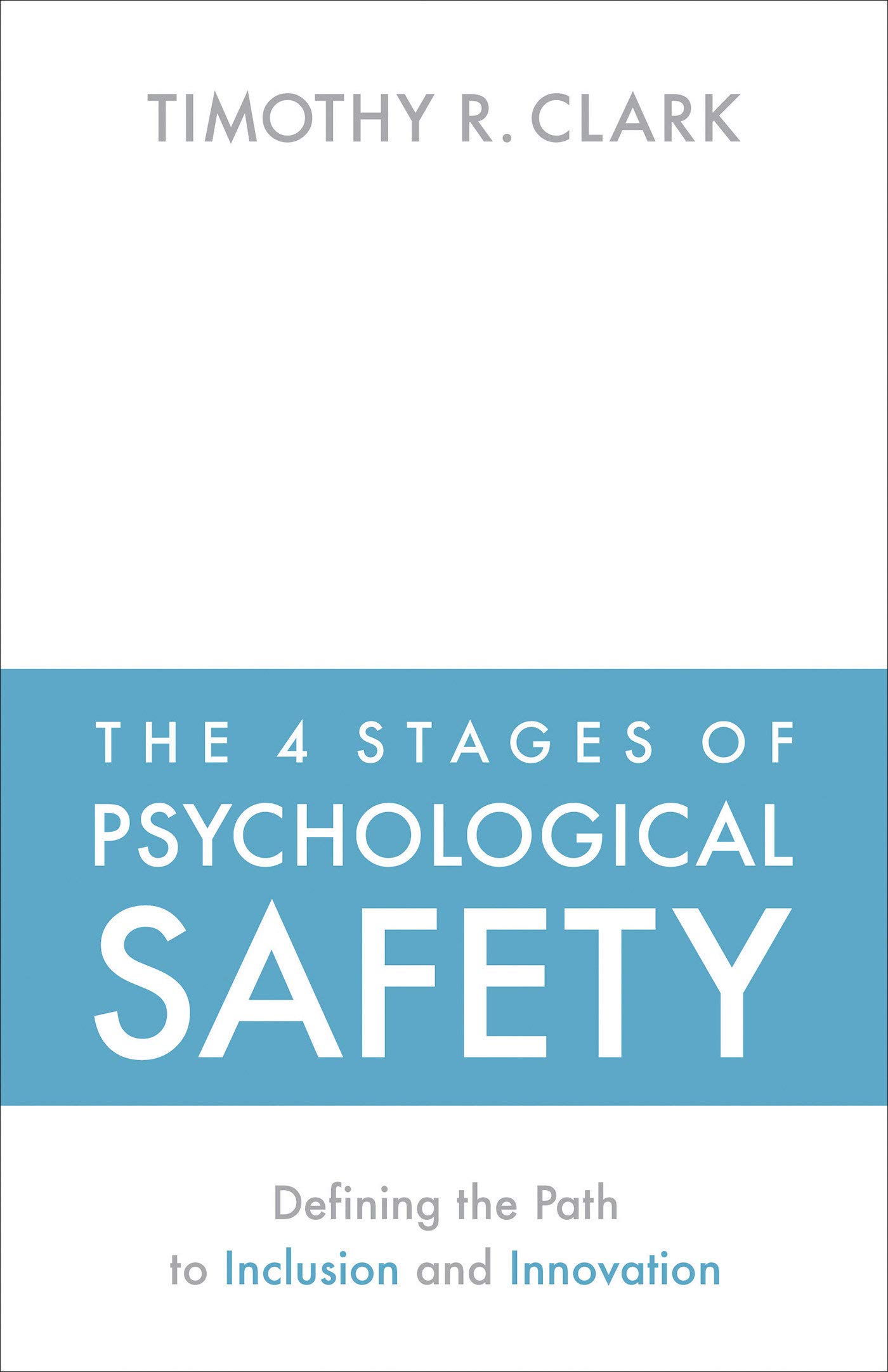 At its core, 
Psychological Safety is…
“…the sense that you can be yourself without social, political, economical, or emotional cost”
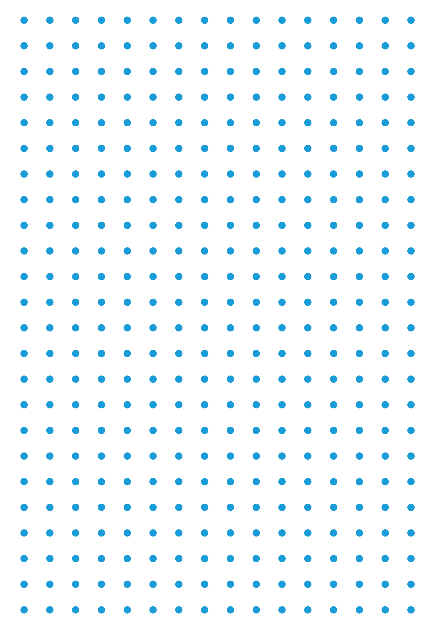 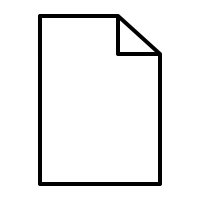 20
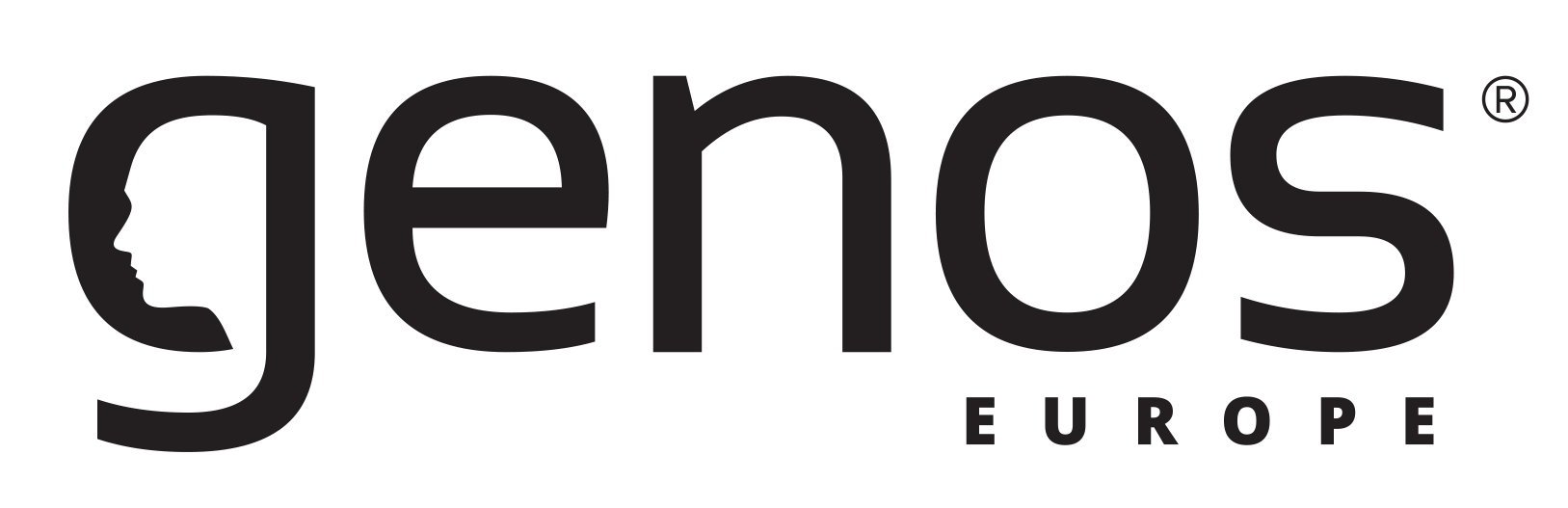 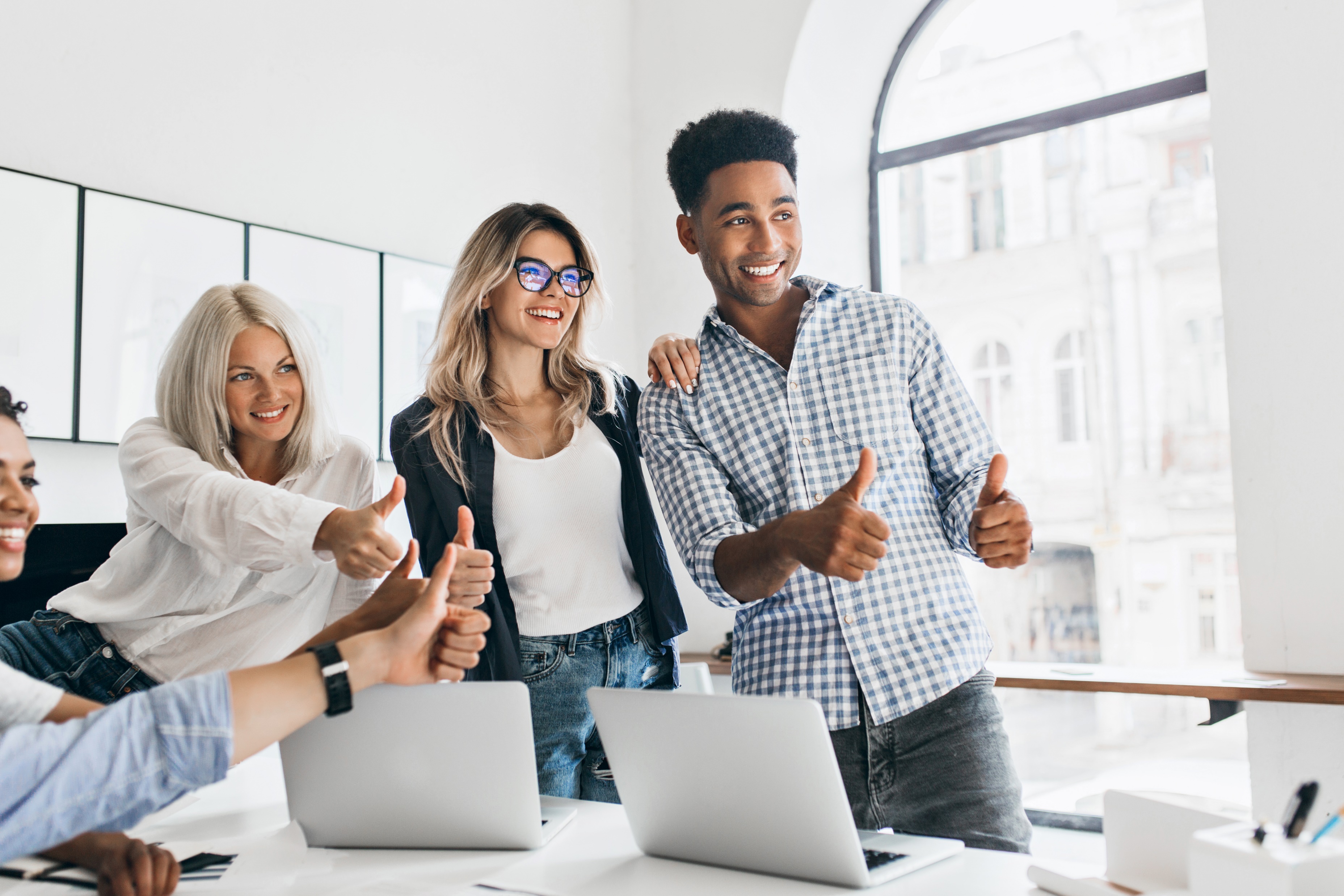 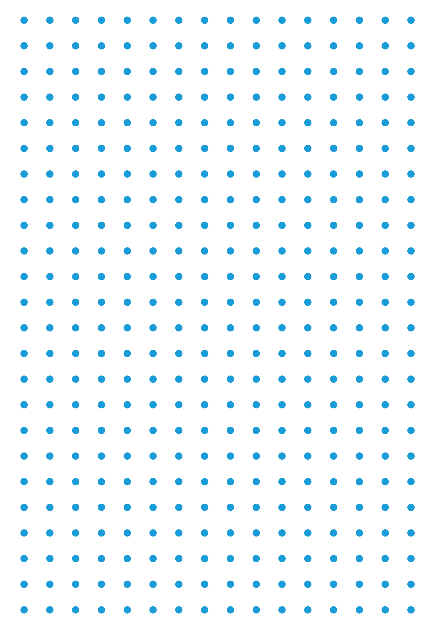 Whose job is it?
Psychological Safety is all our responsibility”
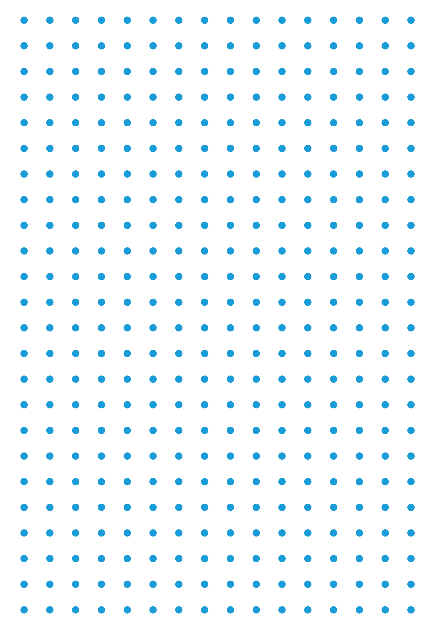 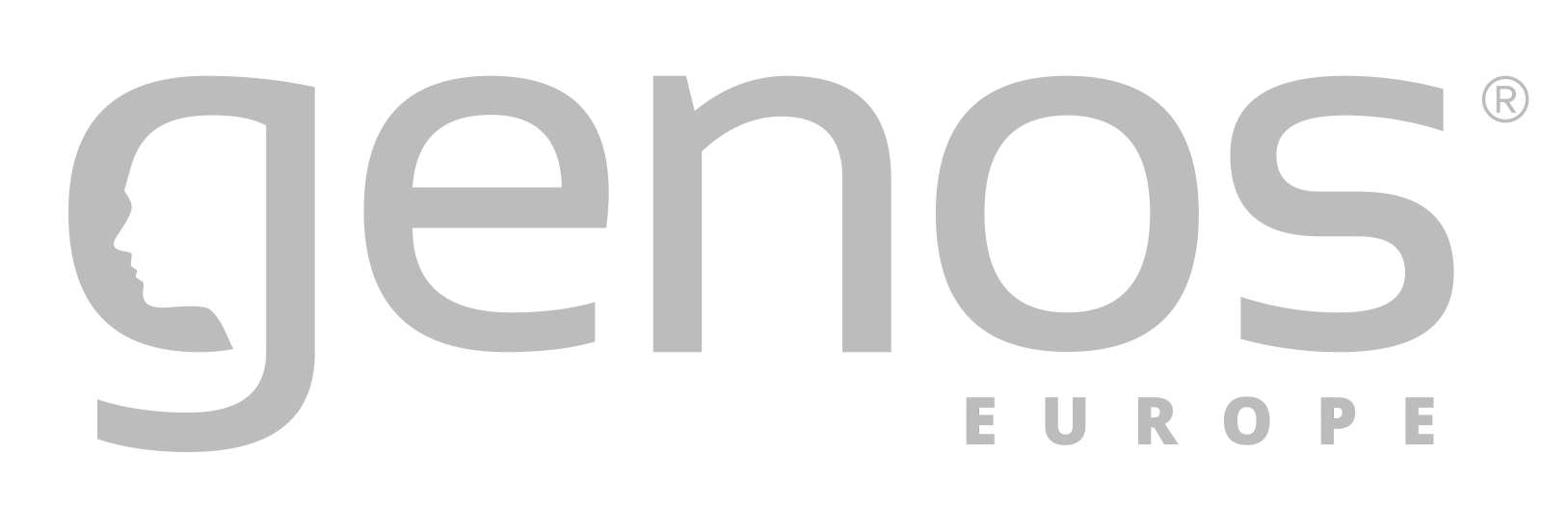 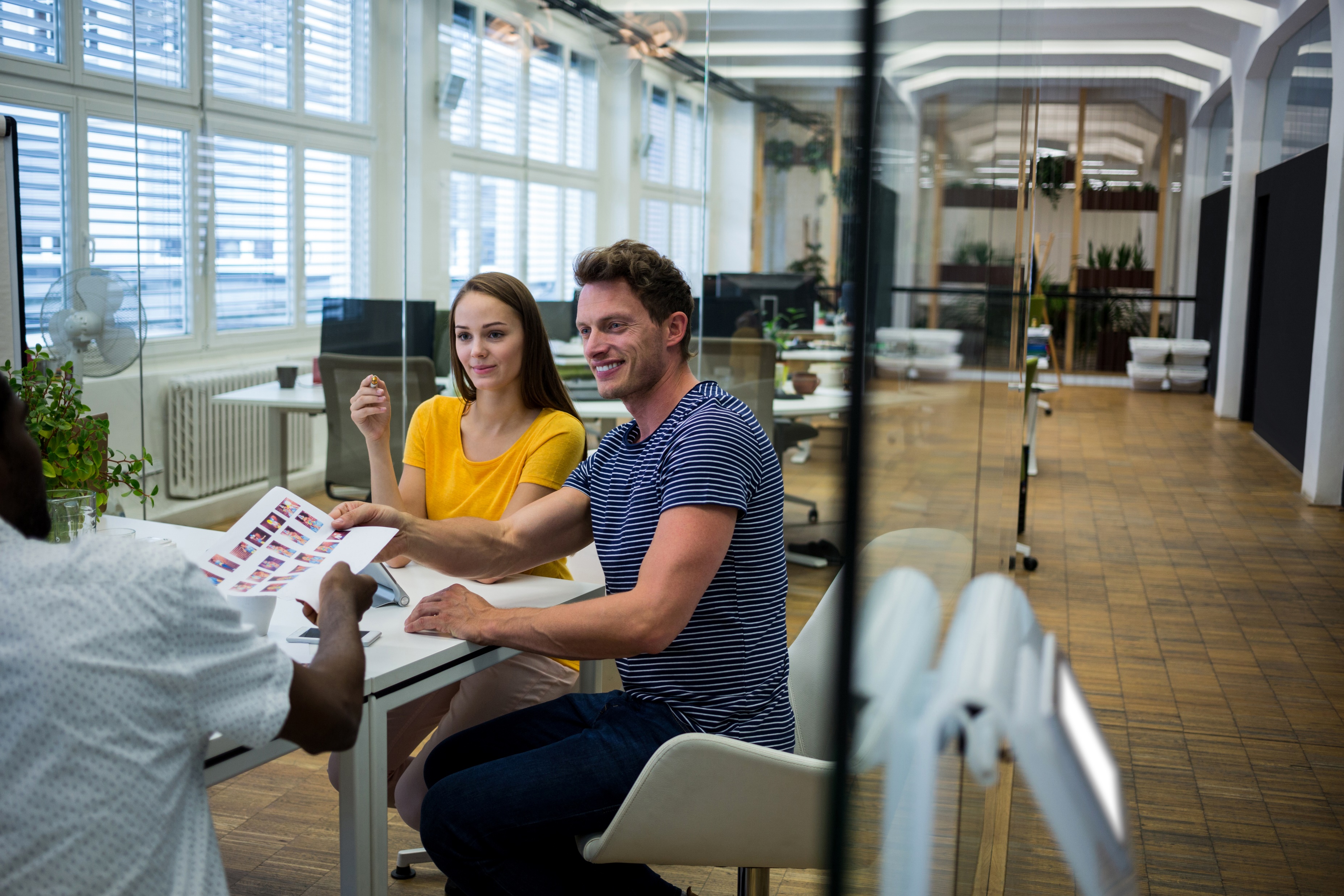 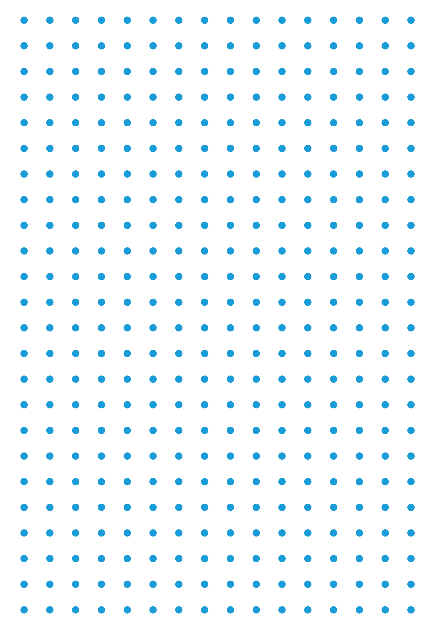 Do You Make People Feel Safe?
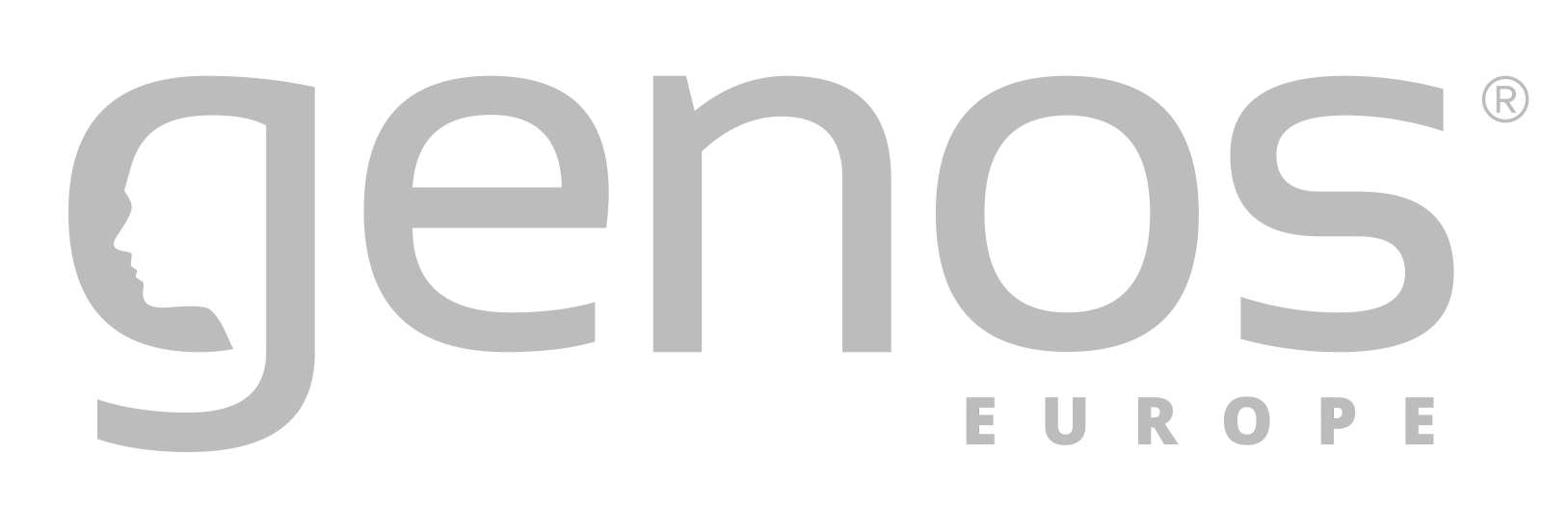 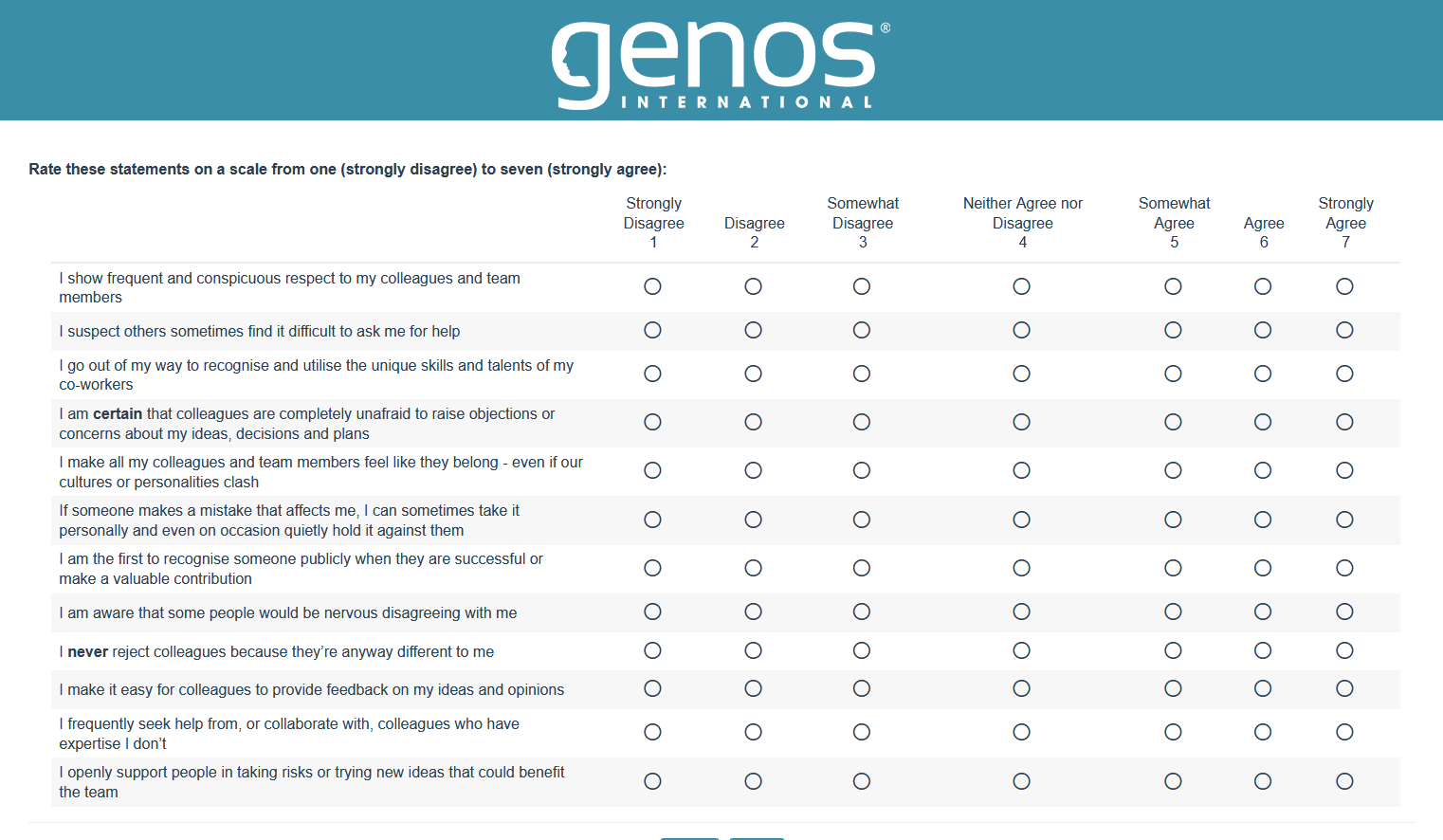 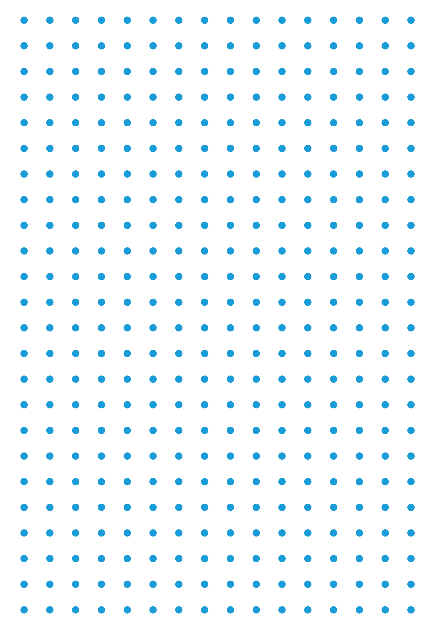 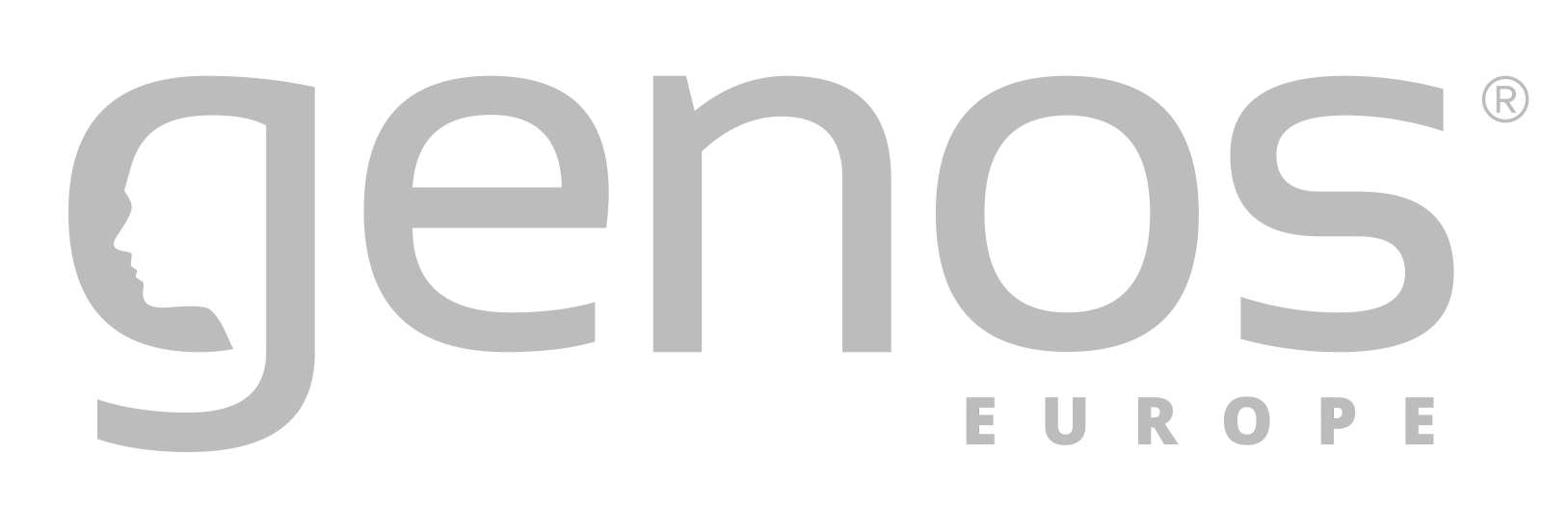 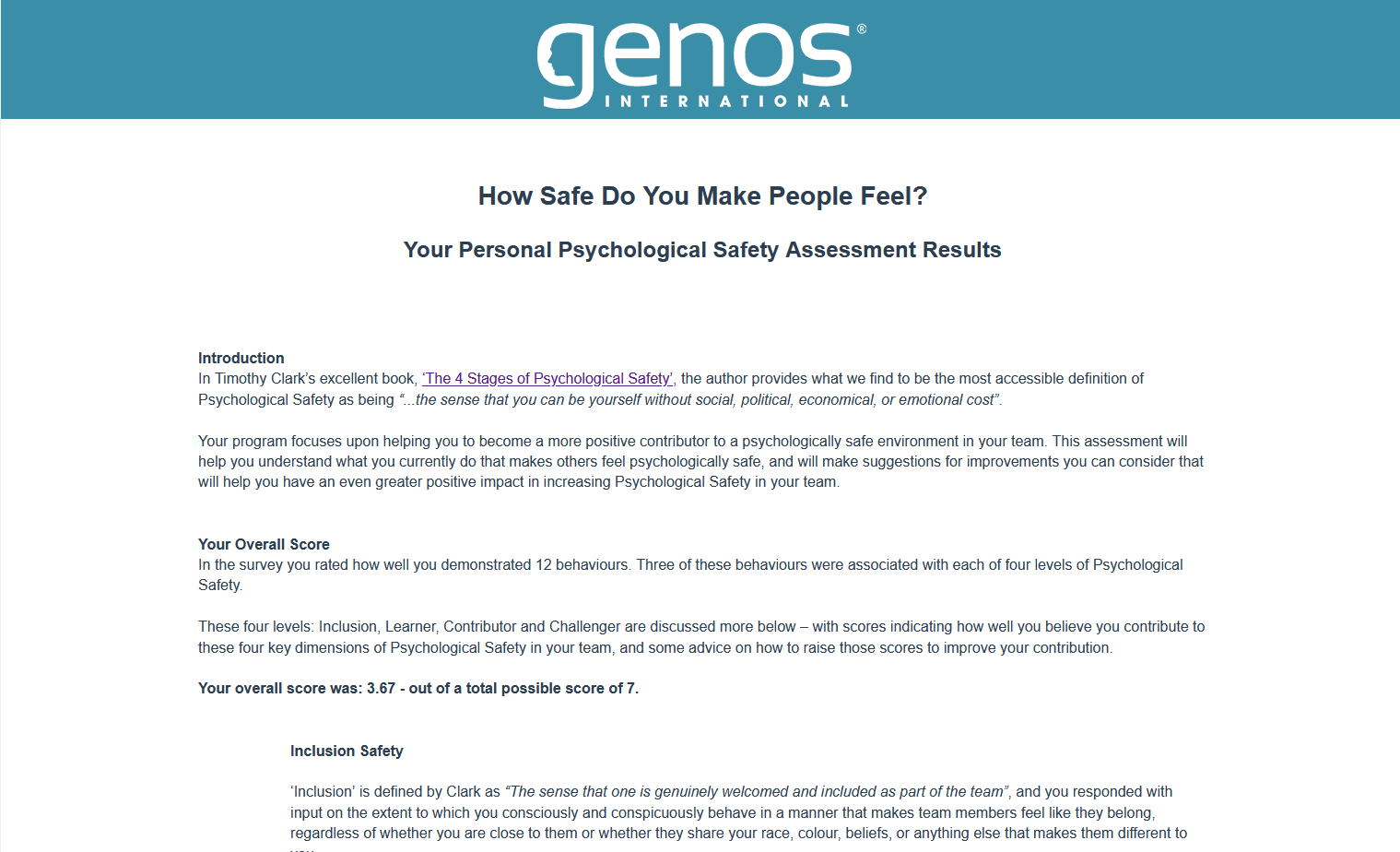 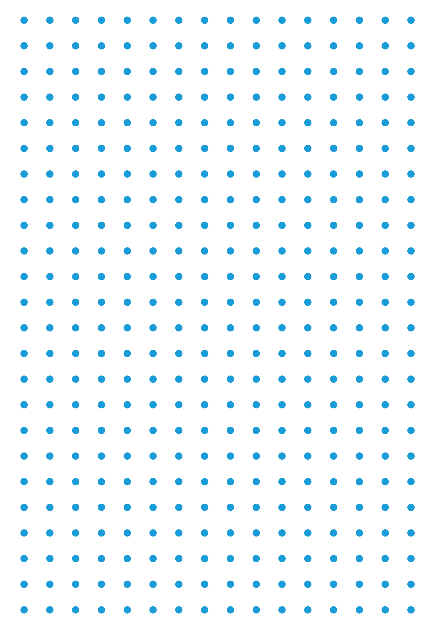 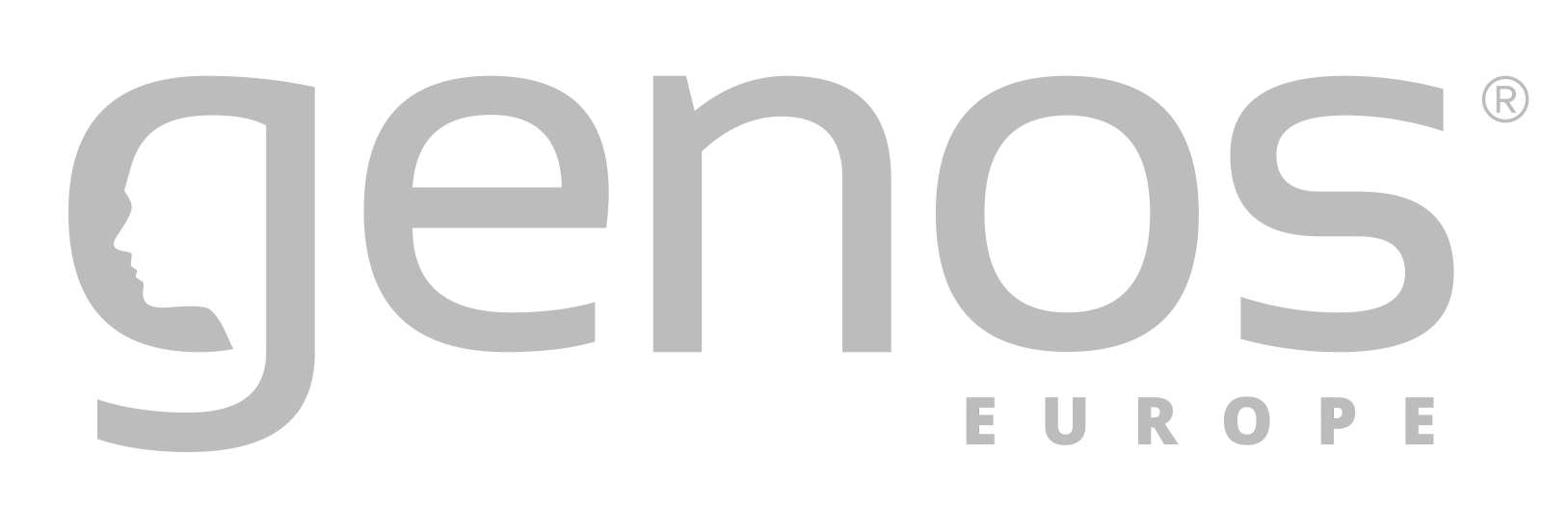 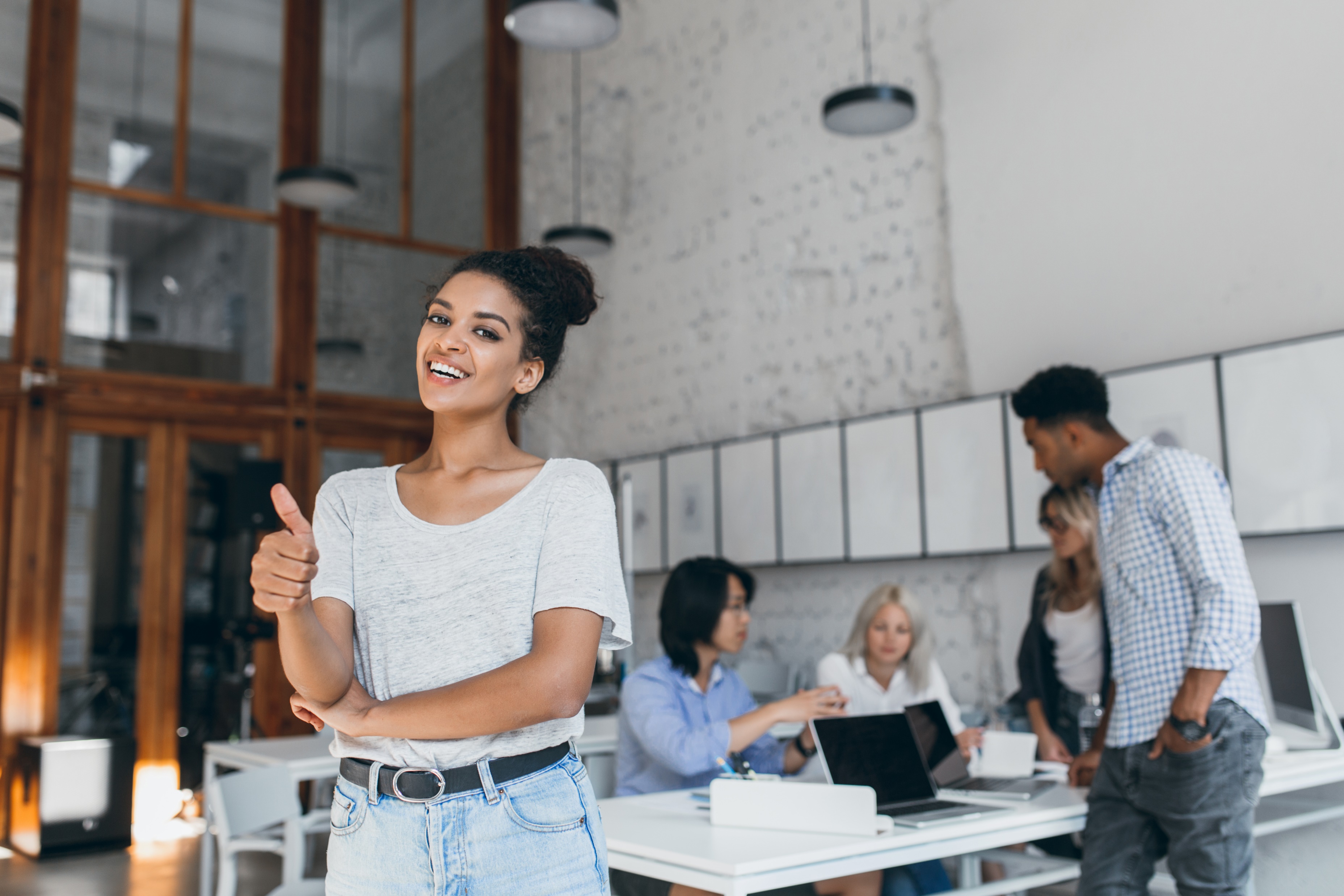 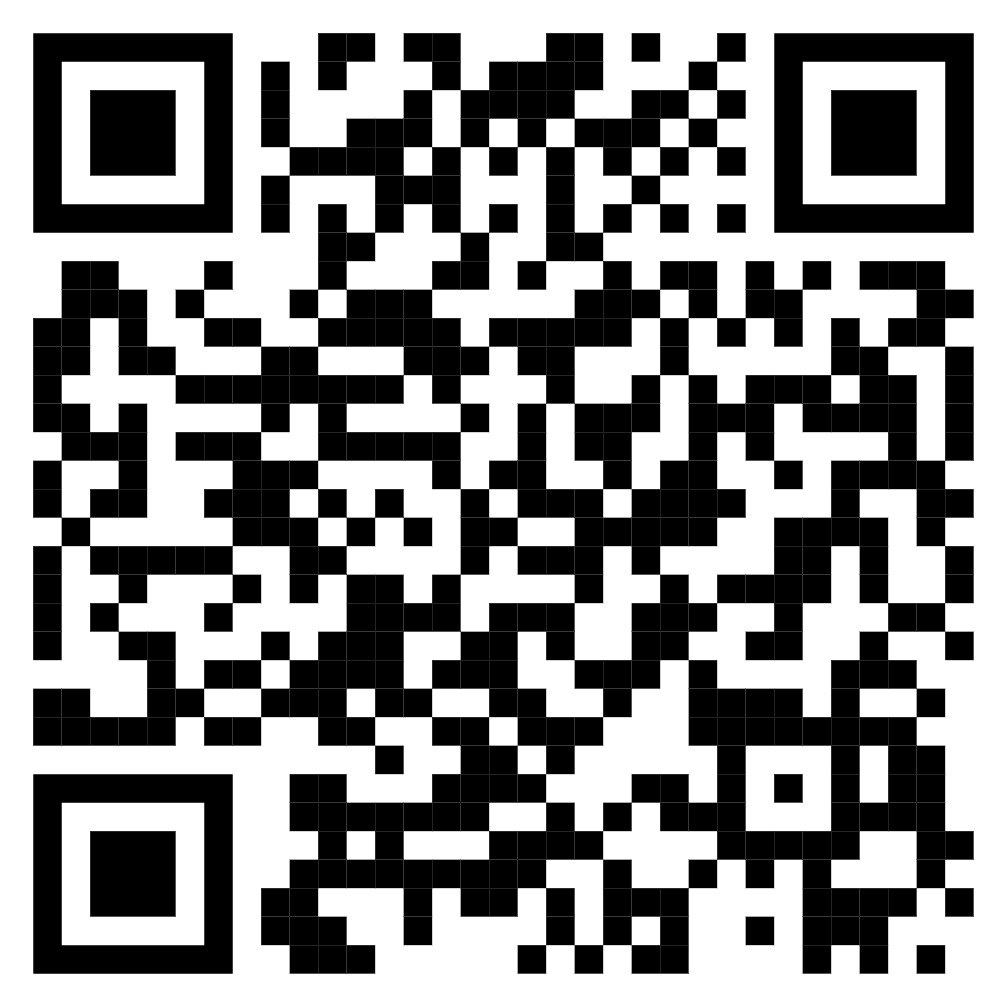 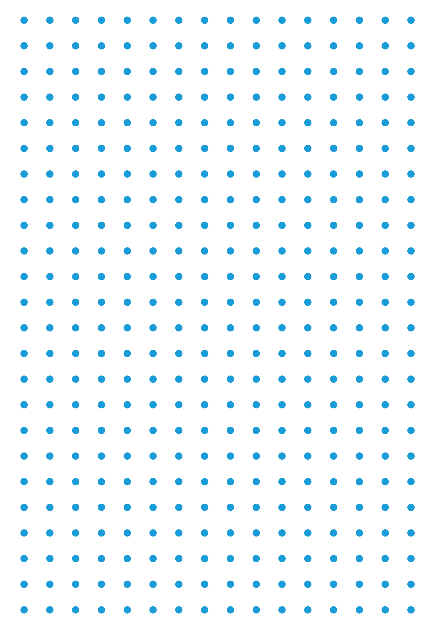 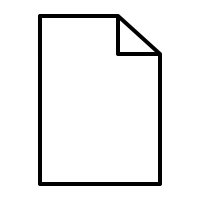 https://qr.me-qr.com/l/psych-safe
21
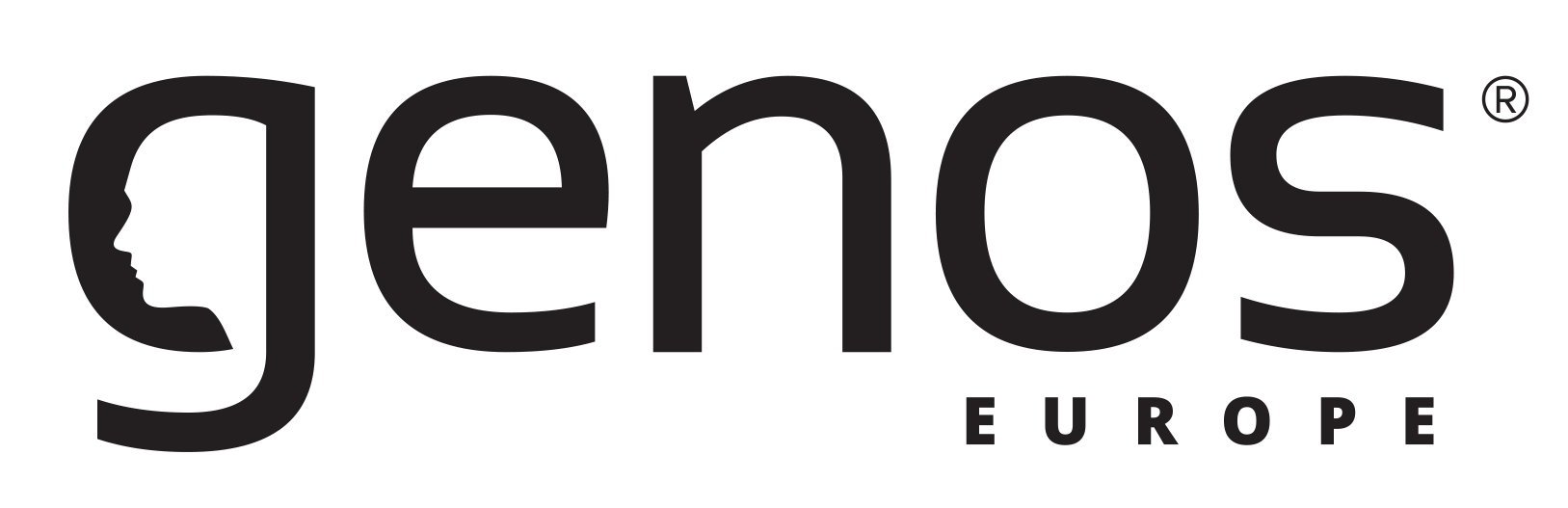 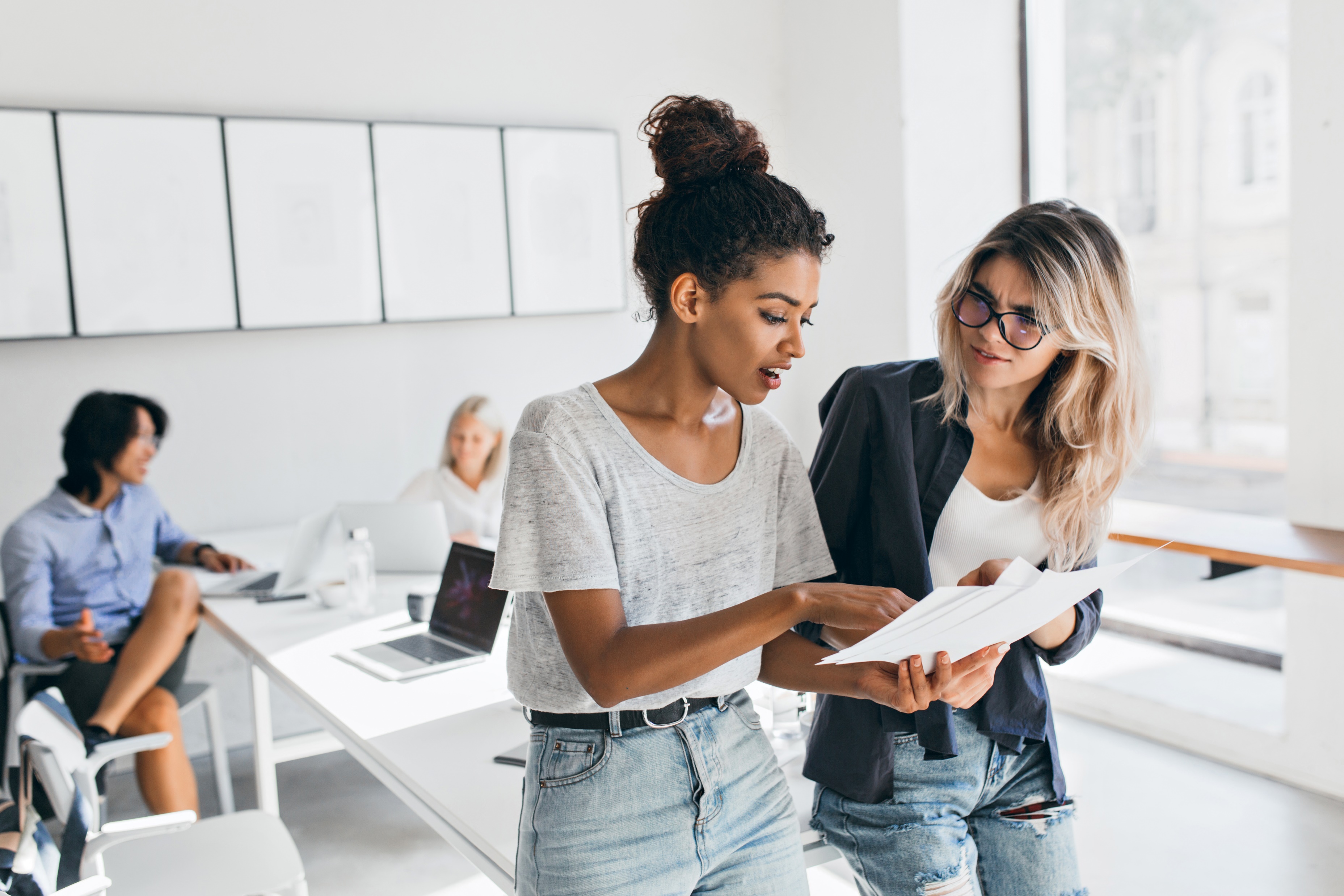 Taking Action 1
Review your results, and reflect
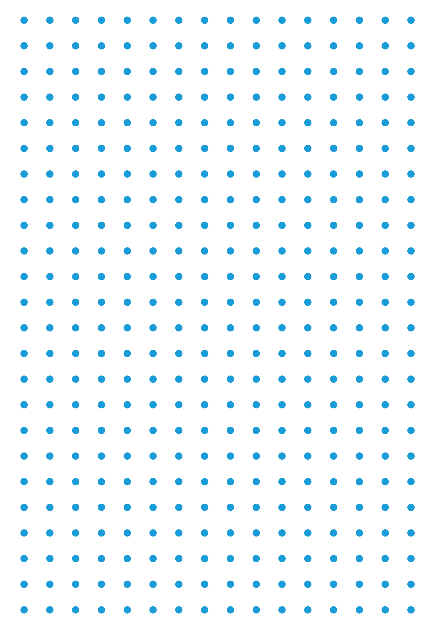 Identify one thing you’ll commit to personally to create more psychological safety around you
Consider one thing the team could do that would make it more psychologically safe for all
5 Mins
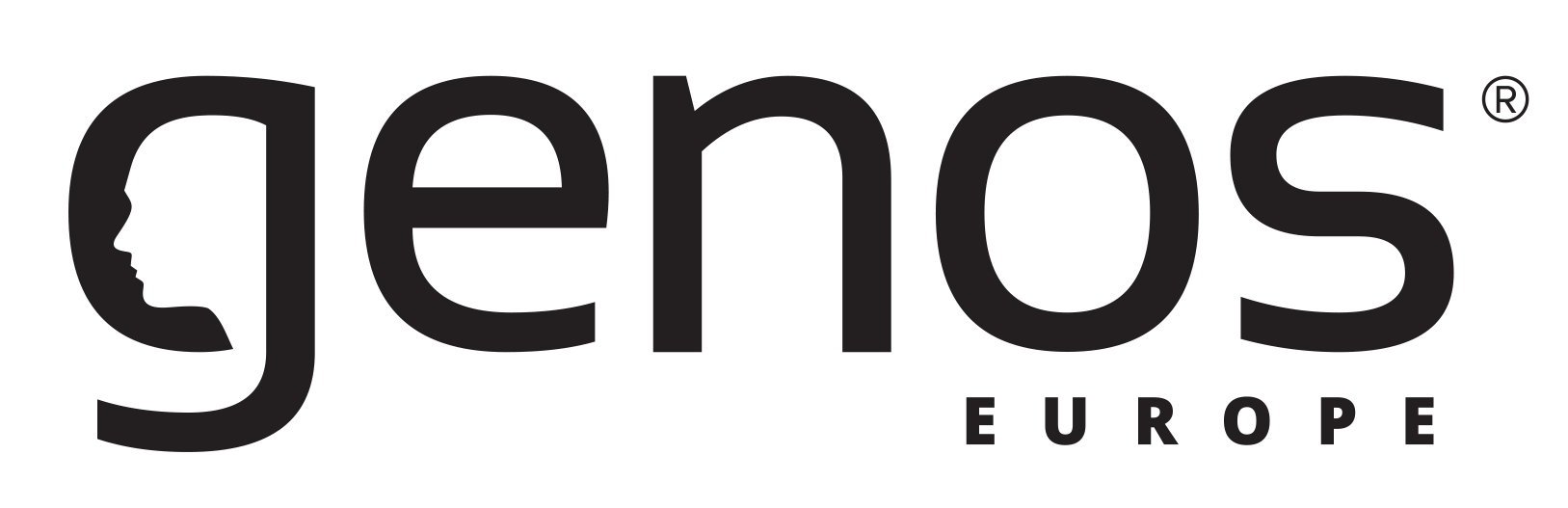 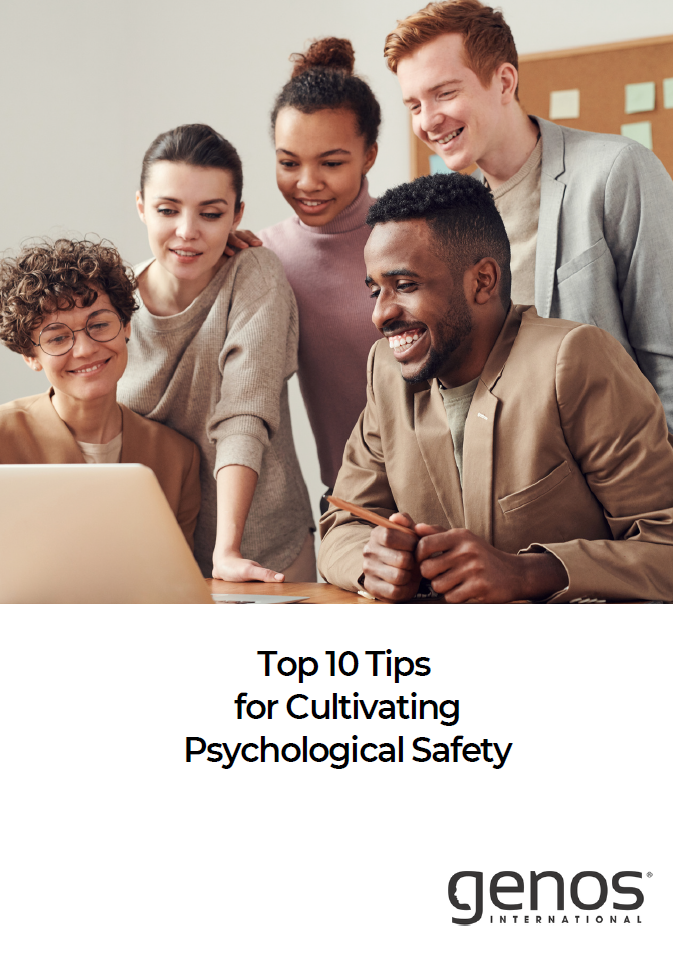 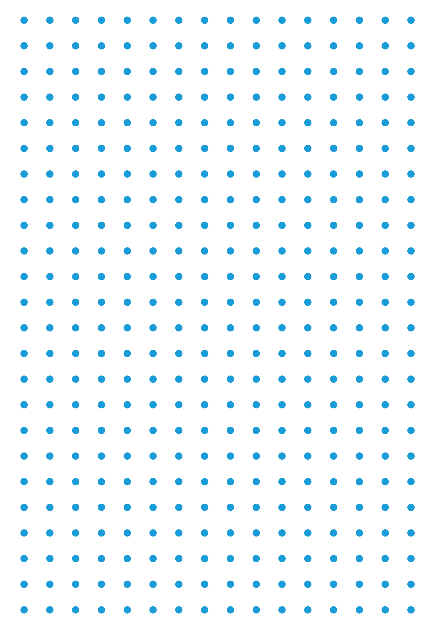 Top 10 Tips for cultivating Psychological Safety
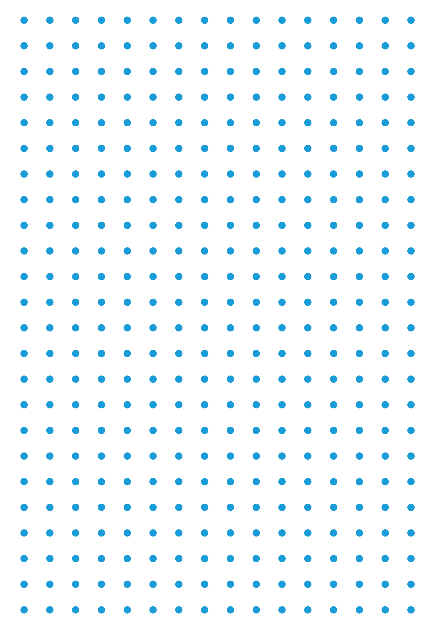 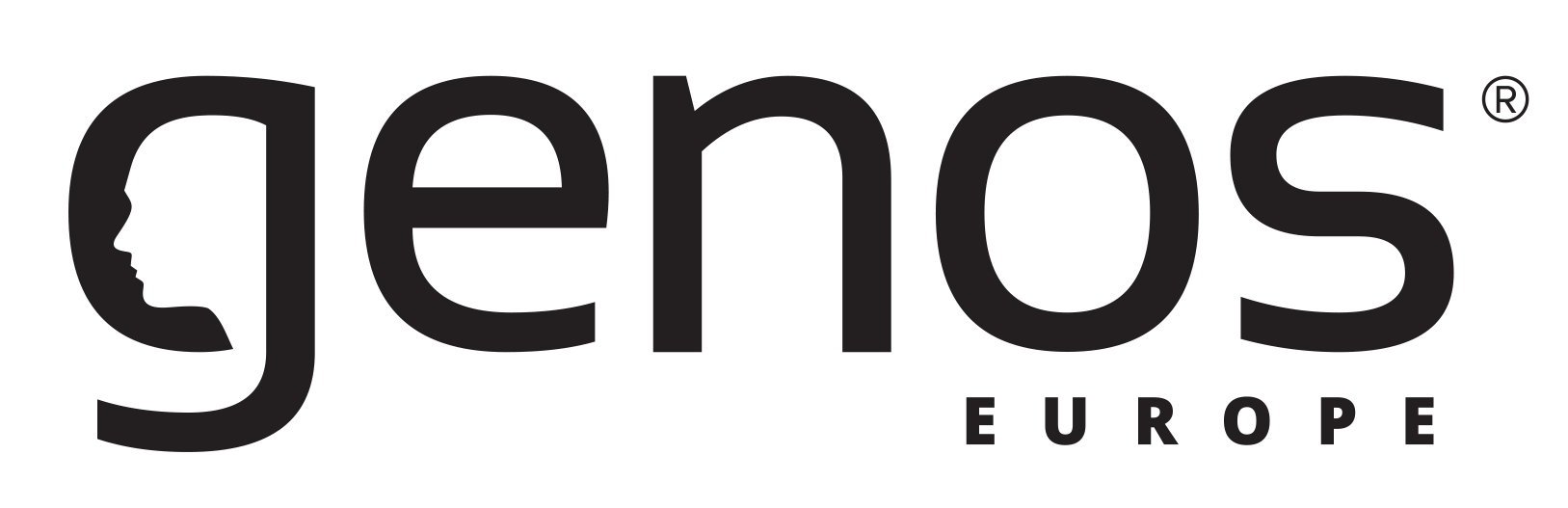 10
Tips
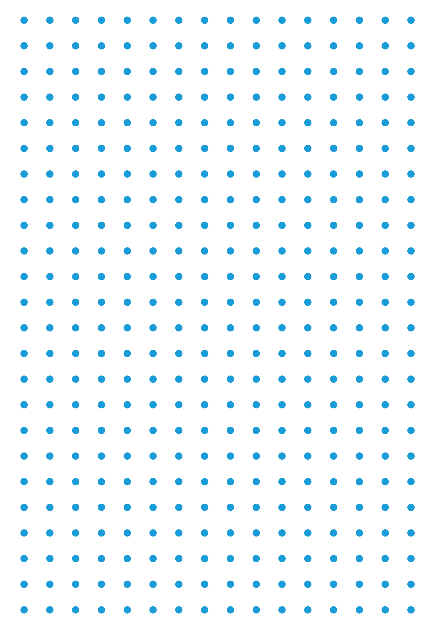 Top 10 Tips for Cultivating
Psychological Safety
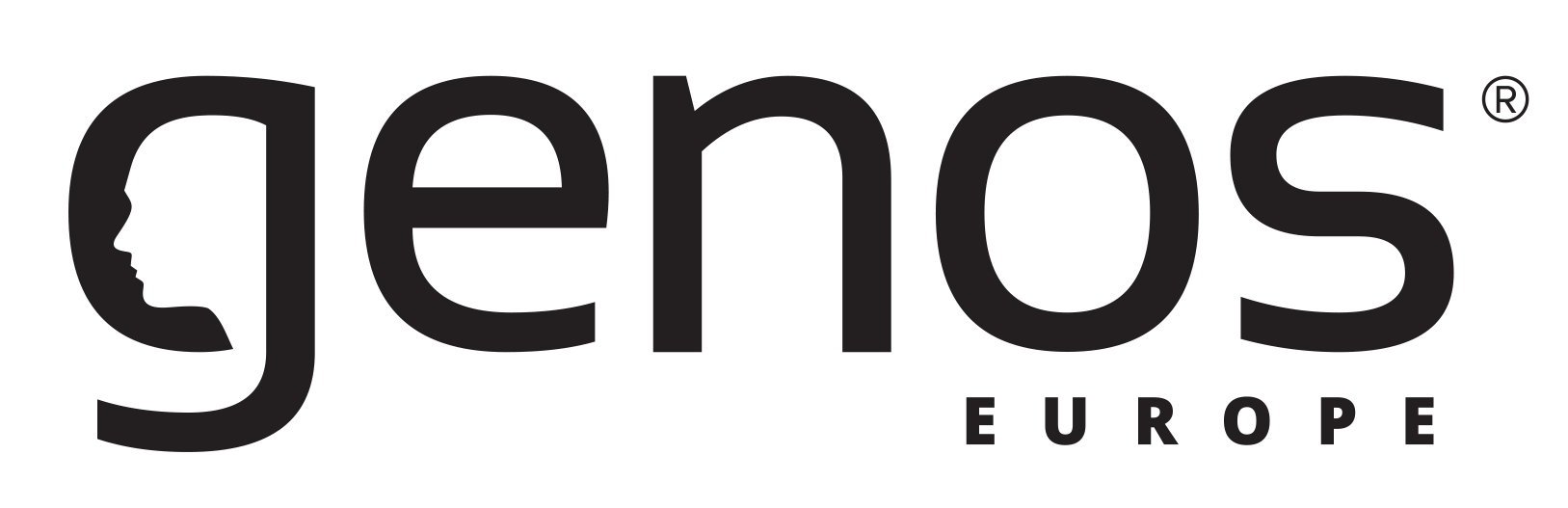 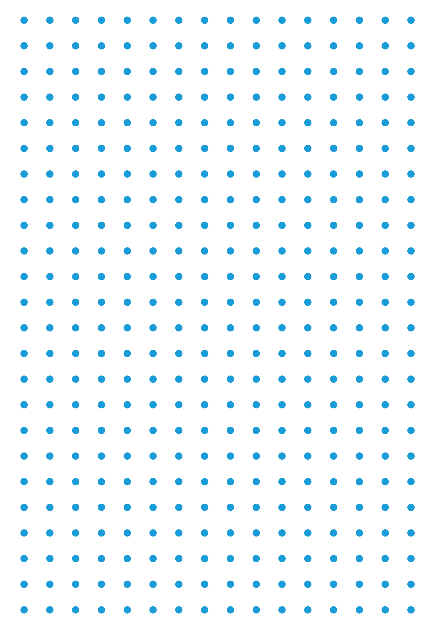 Tips
1
Educate your team on Psychological Safety            and its key role in your team’s success
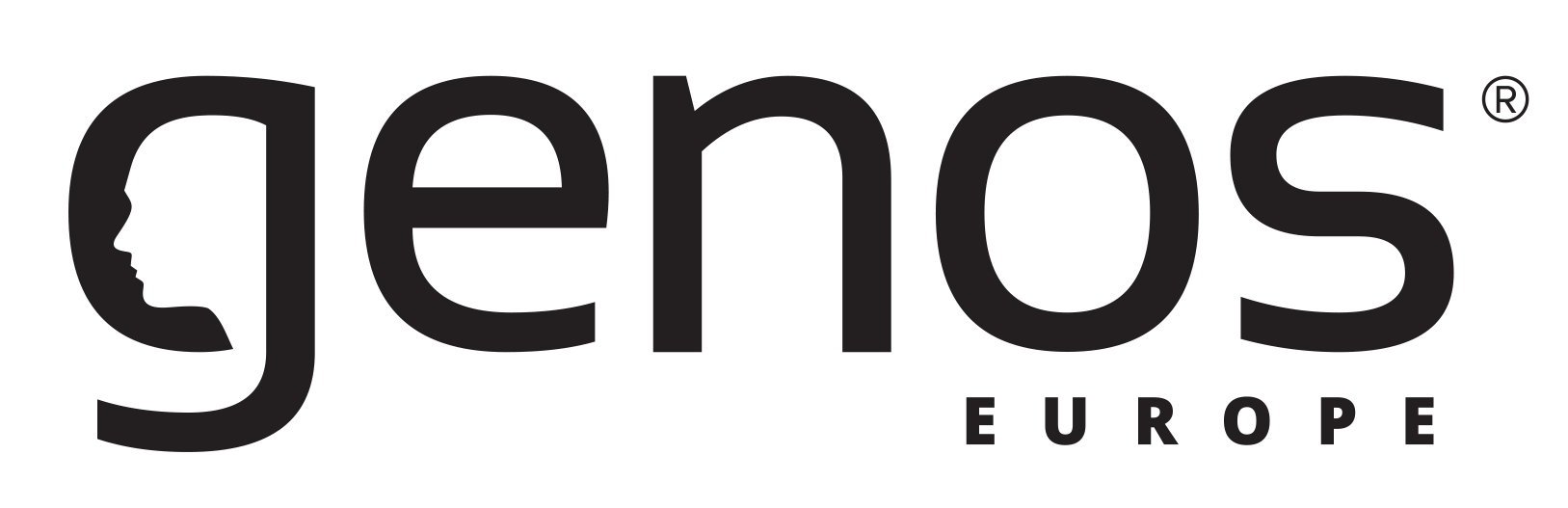 Share an explicit intent with the team to eliminate fear and create psychological safety for all
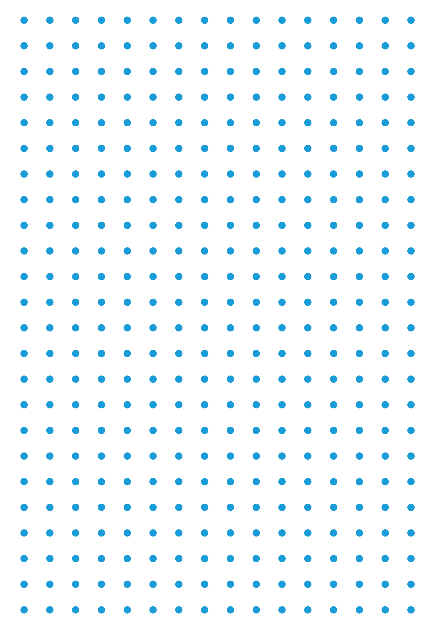 Tips
2
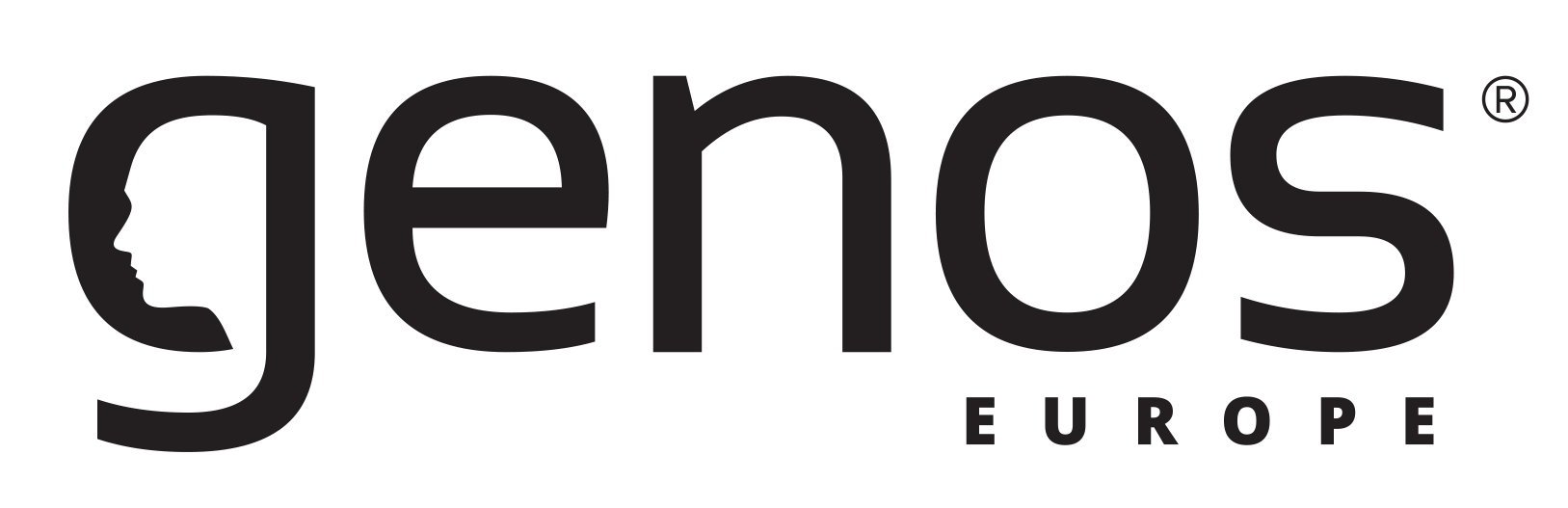 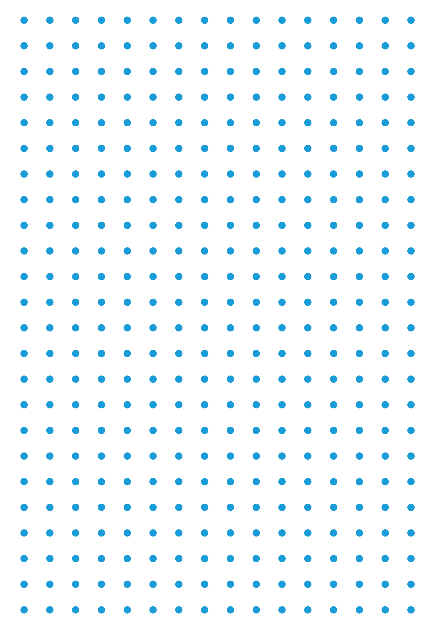 Involve everyone in discussions & decisions                – draw out input & opinions from non-contributors
Tips
3
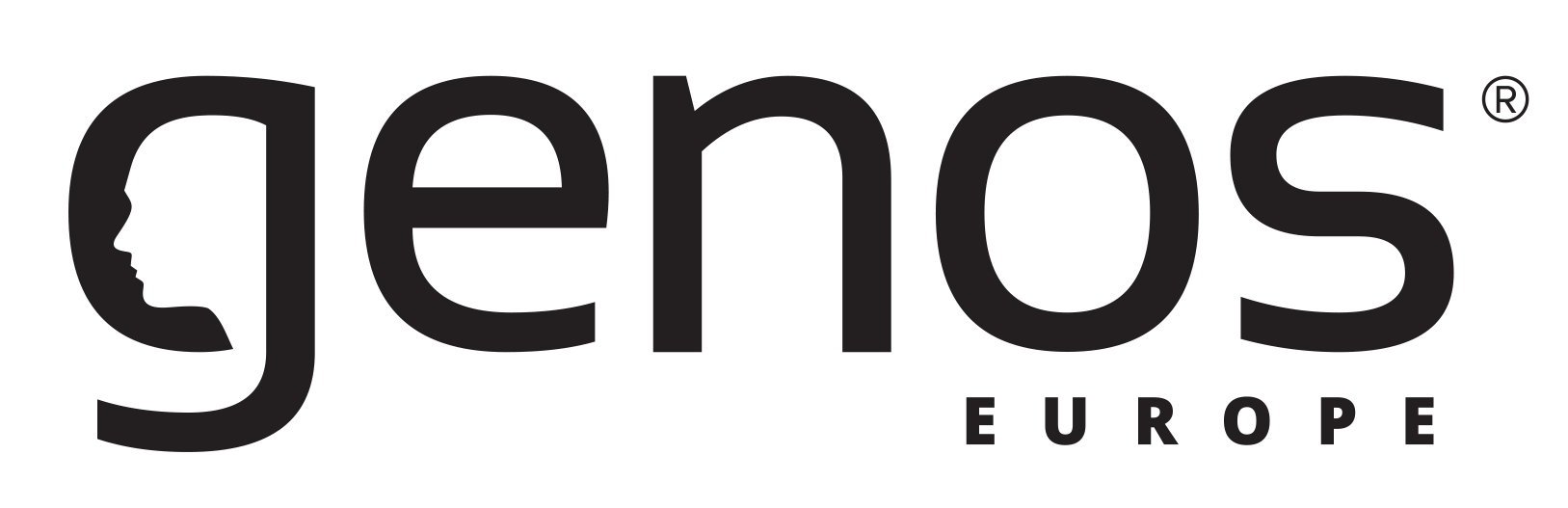 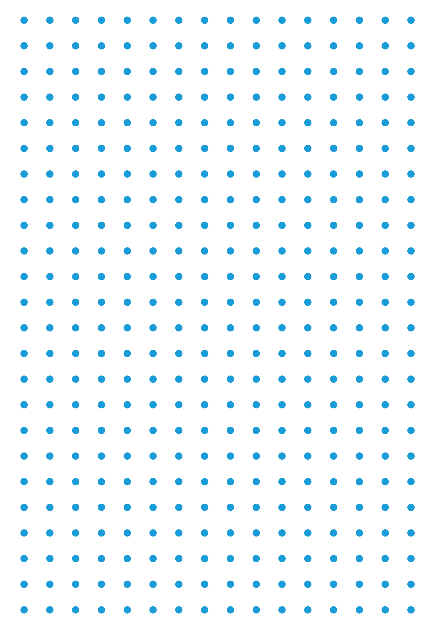 Continually ask team members for help in front of the team at large – recognise their expertise
Tips
4
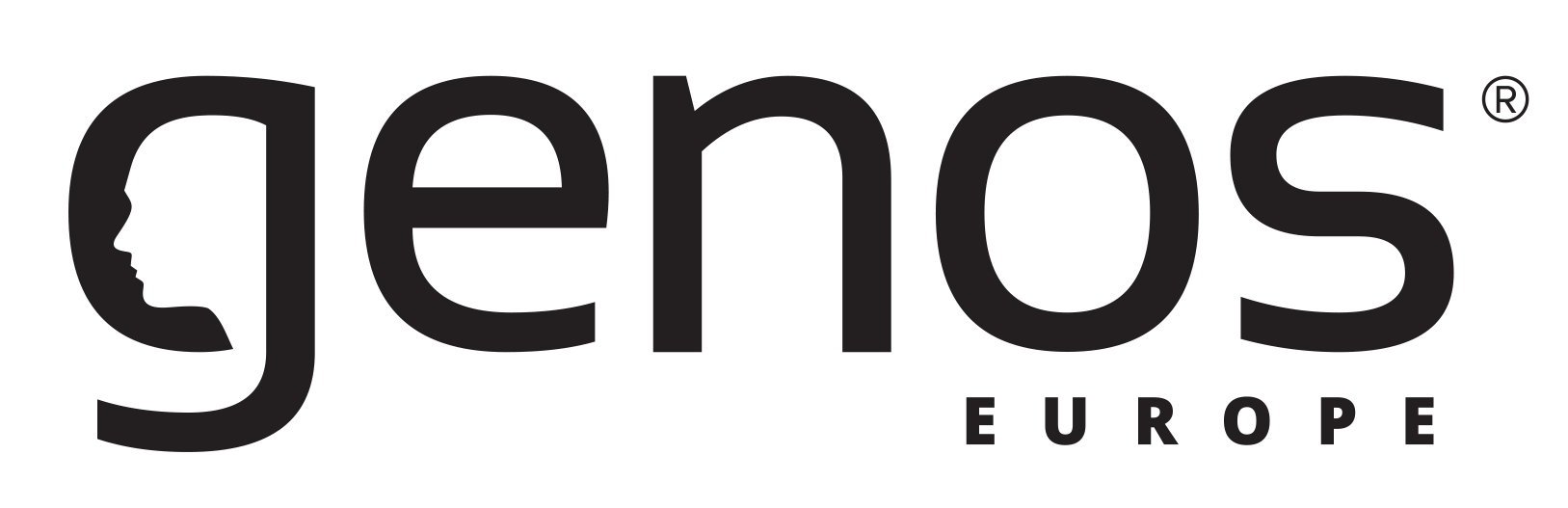 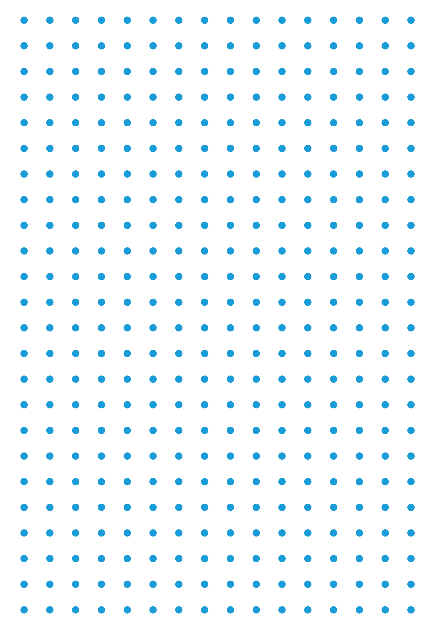 Celebrate wins. 
Learn from losses: 
“…what will we do differently next time?”
Tips
5
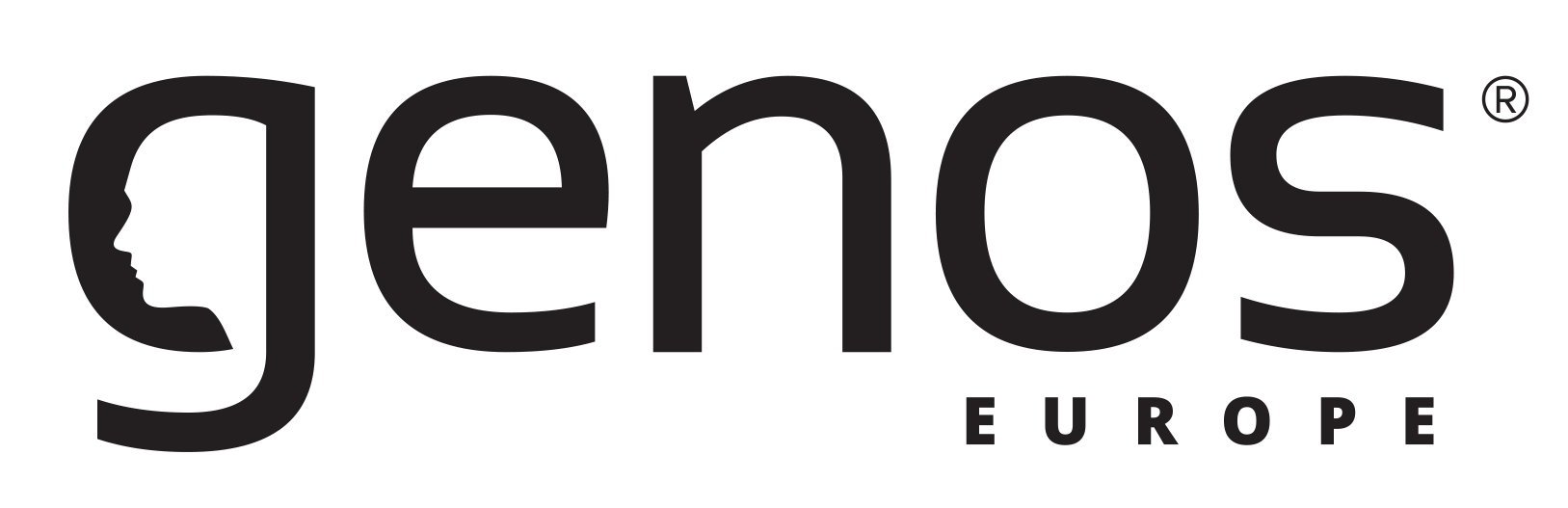 Ask yourself continually:
“…Is it easy to raise concerns about my ideas, decisions and plans?”
Model that openness
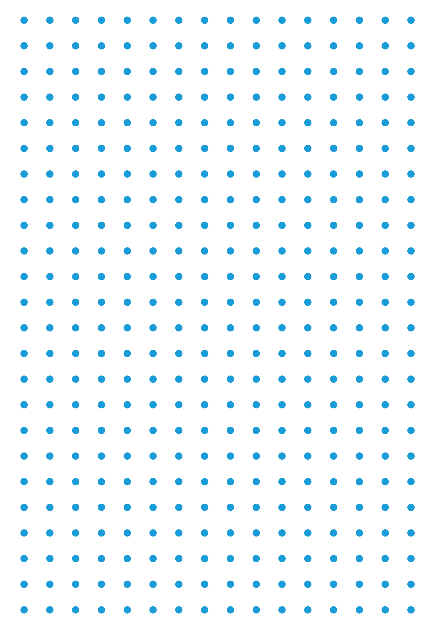 Tips
6
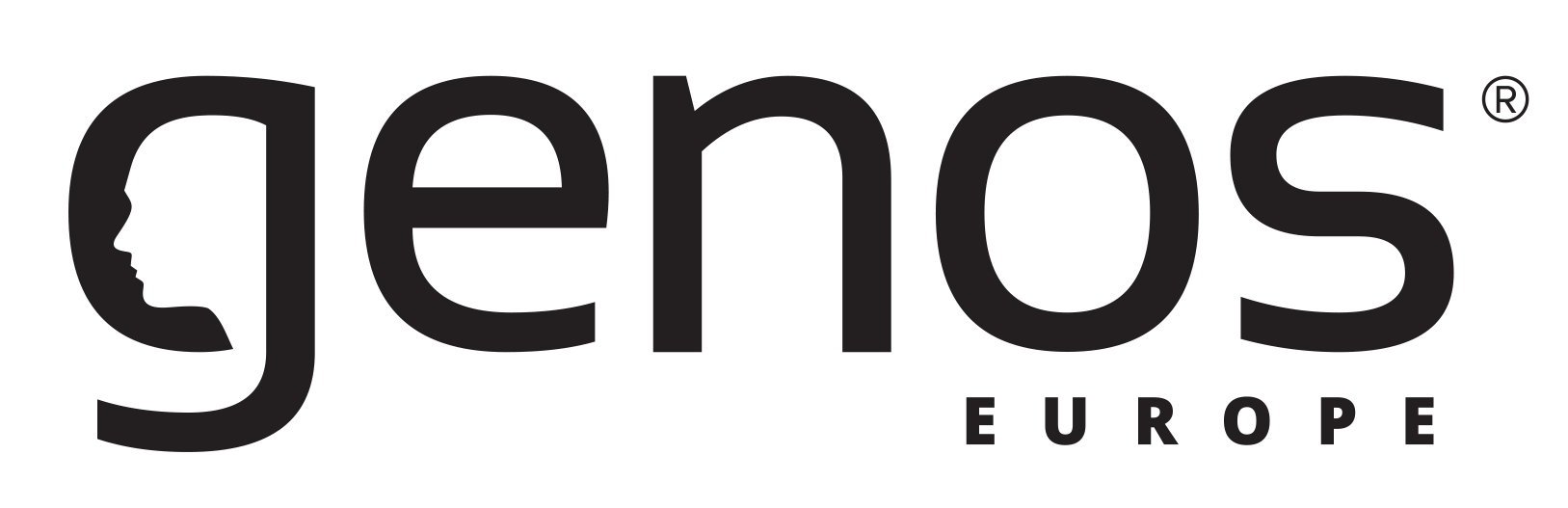 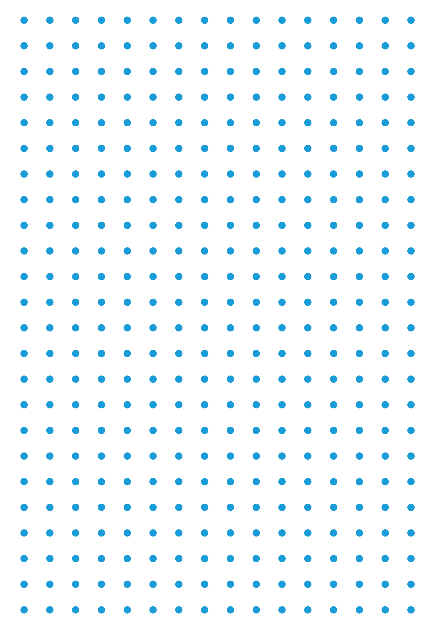 Tips
7
When you screw up, do it in front of the team.       
Be vulnerable
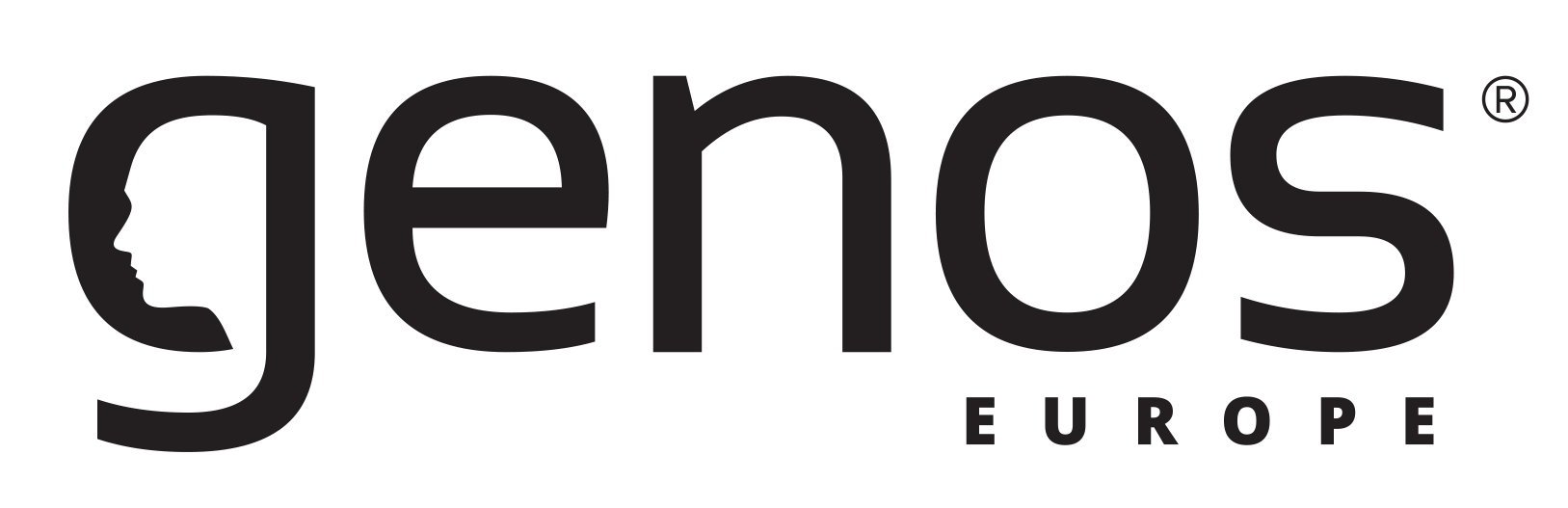 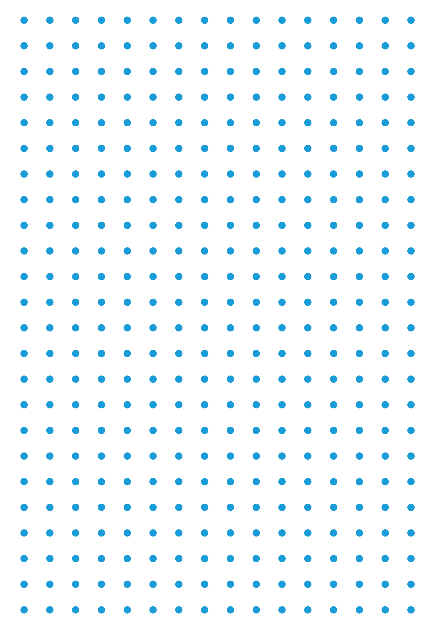 Tips
8
When they screw up, ask                                     ‘what did we learn from that for next time?’
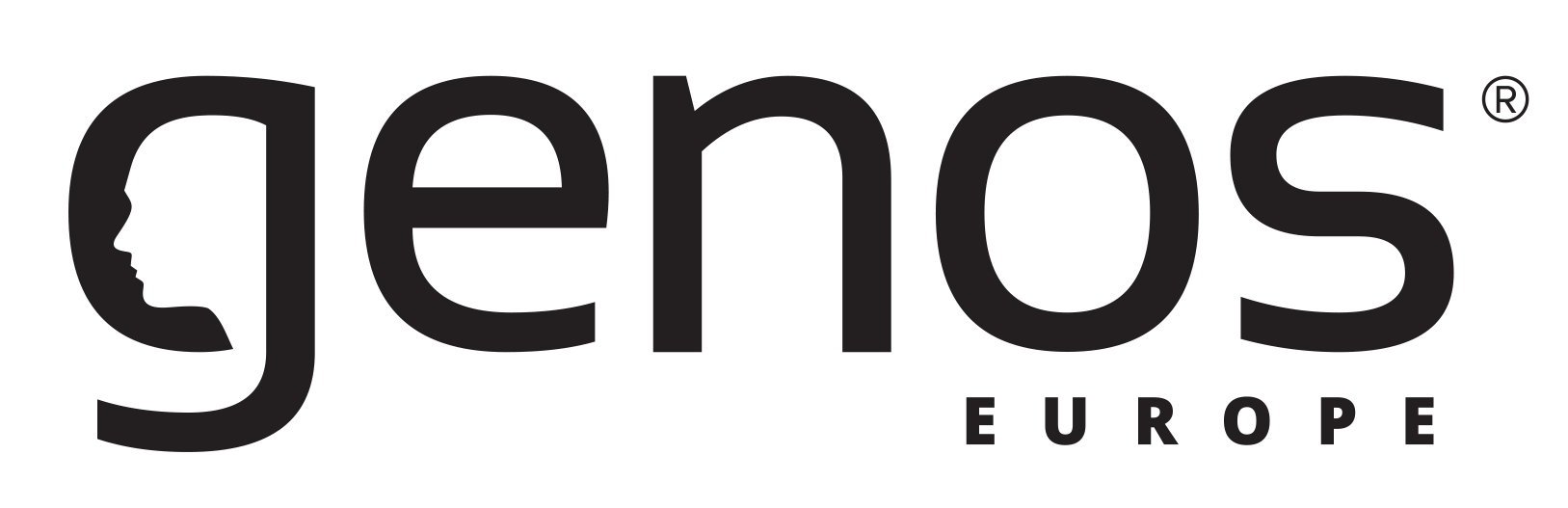 Be a ‘Don’t Know-er’: 

“…I really have no idea                                                                  – does anyone else know anything about this?”
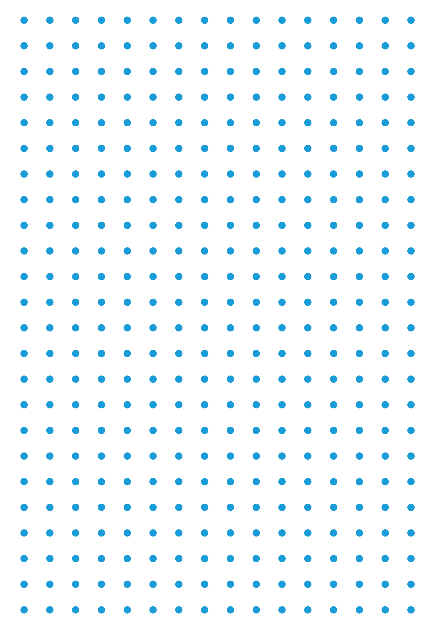 Tips
9
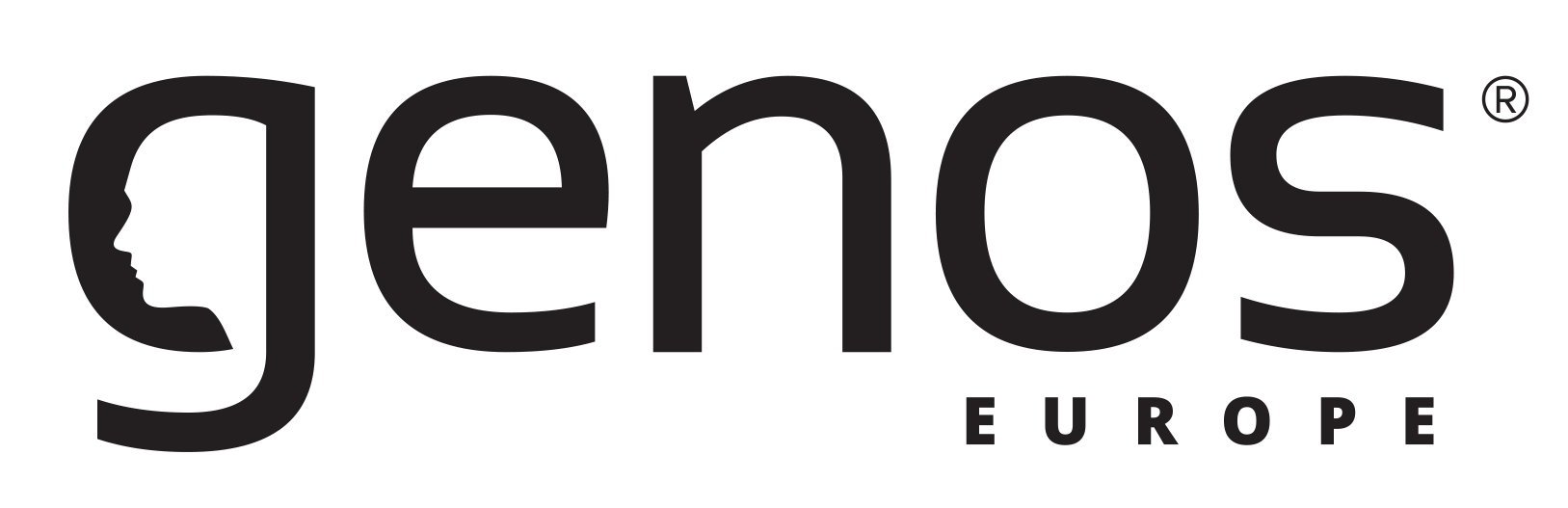 Police the very human rush to judgement             
- close it down in yourself and others
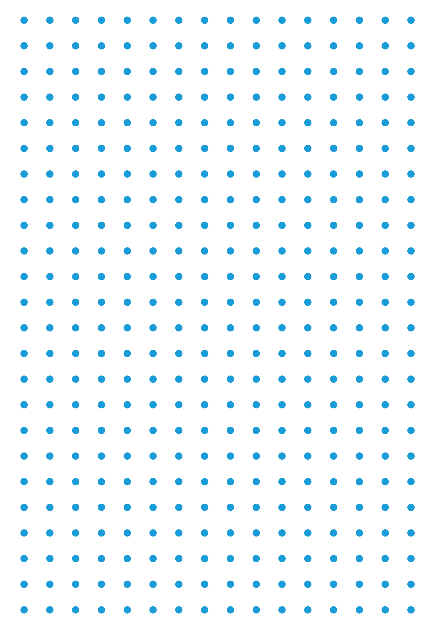 Tips
10
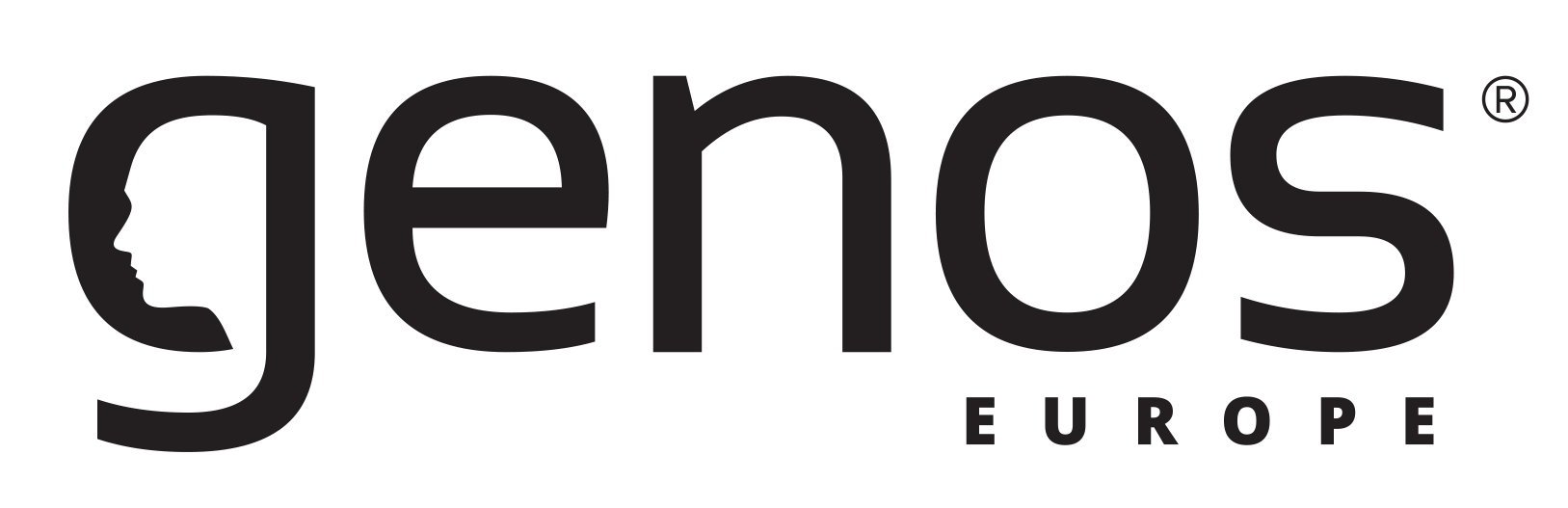 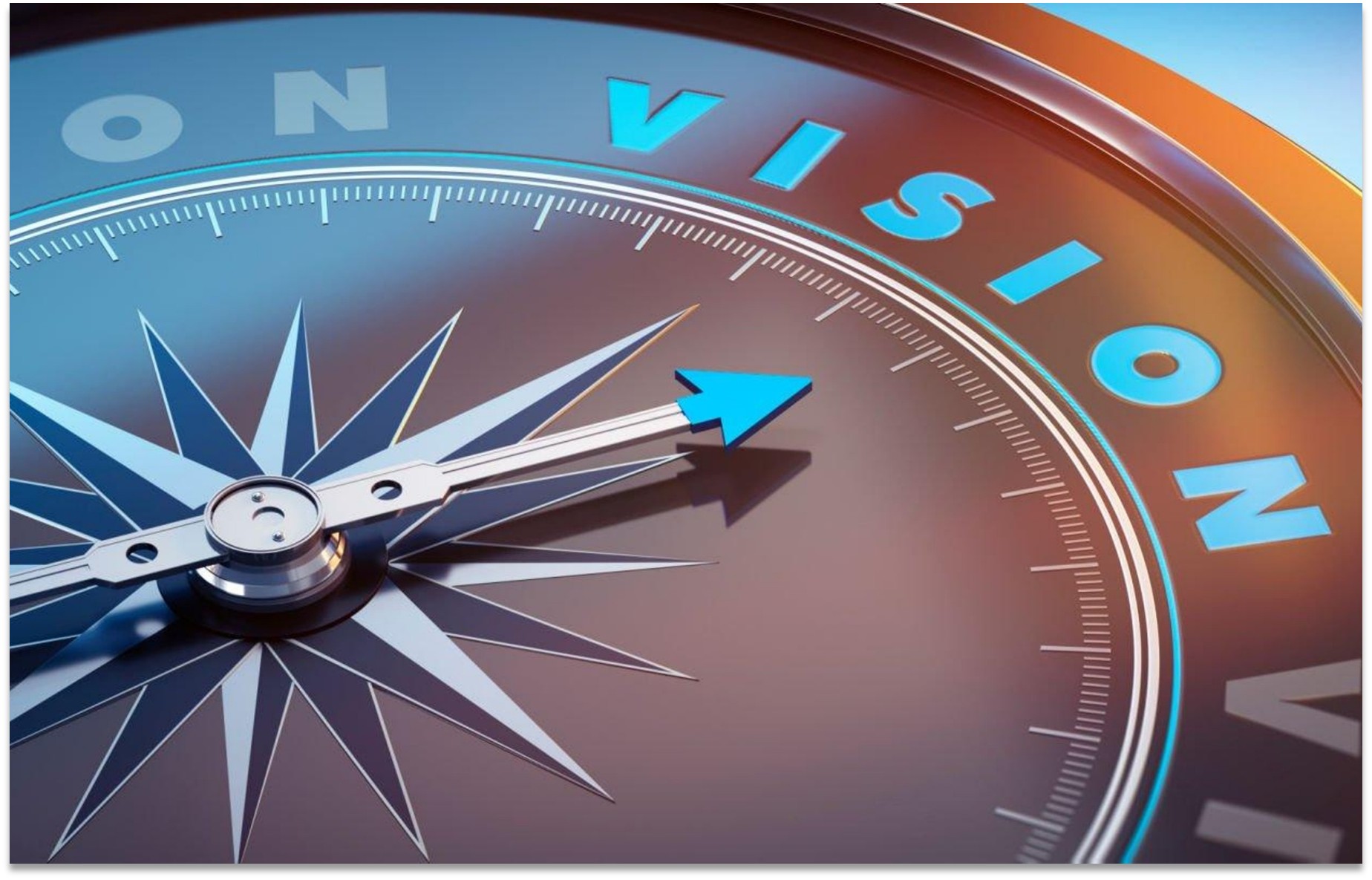 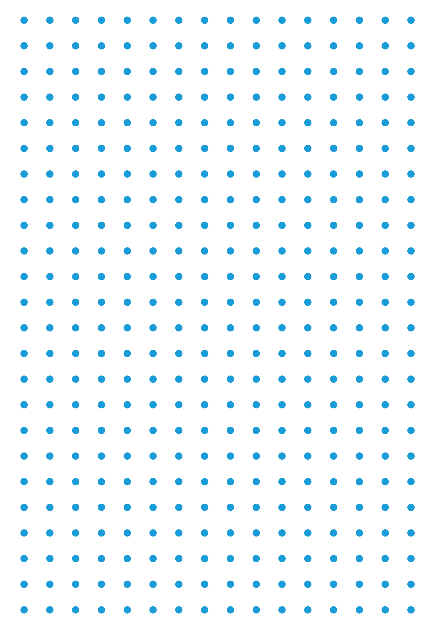 Let’s Build a Psychologically Safe Team – Together!
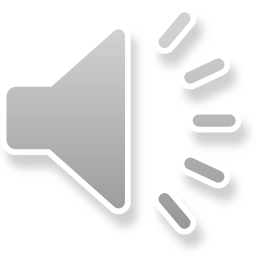 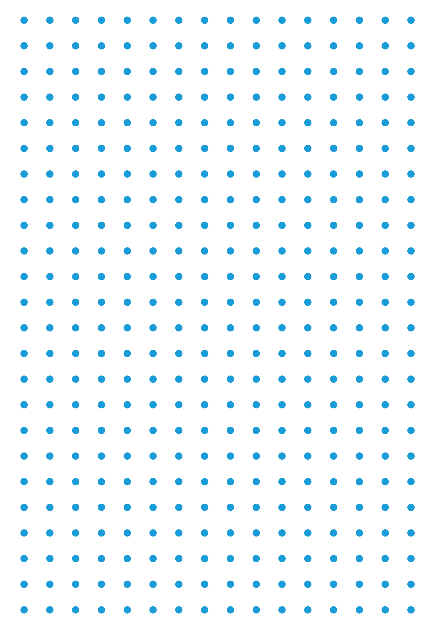 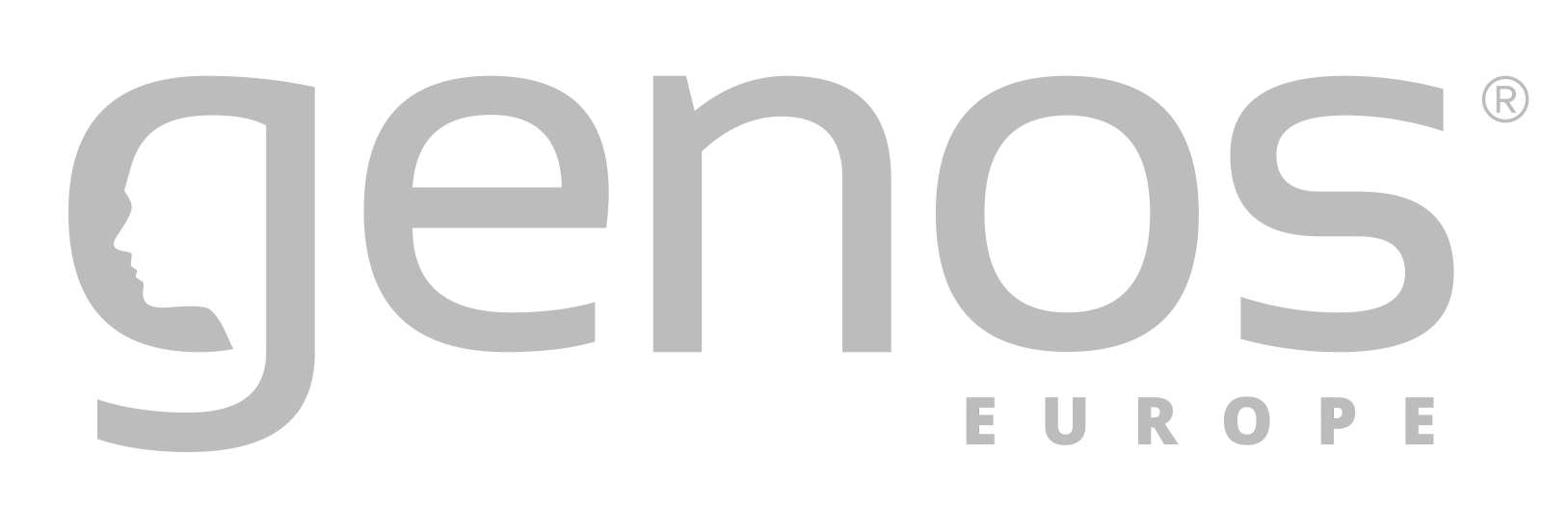